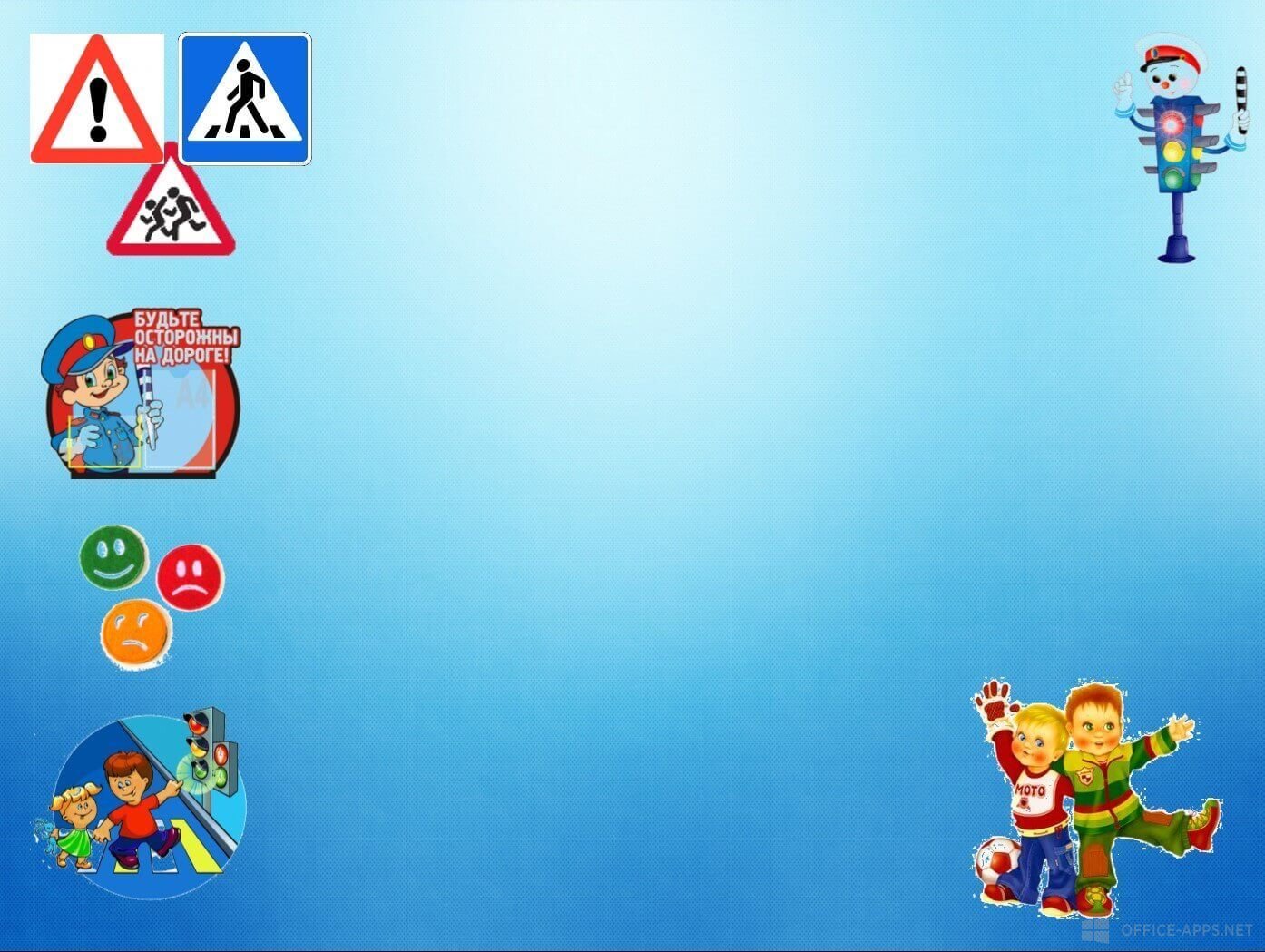 «Создание условий для оформления основ безопасности у дошкольников»
                                      

  воспитатель: первой 
квалификационной категории
Дмитриева Татьяна Анатольевна
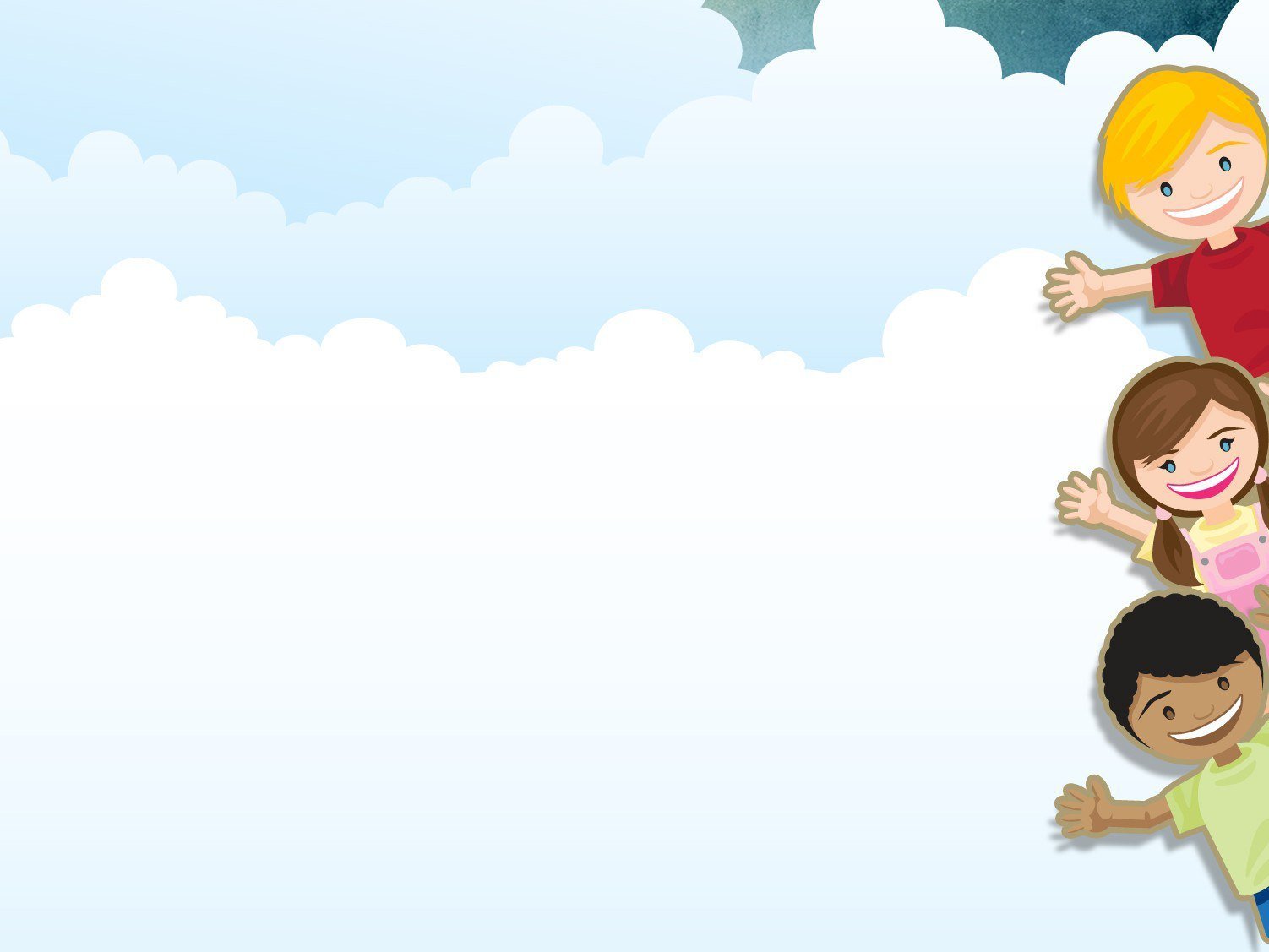 Актуальность проблемы
Формирование основ безопасности и жизнедеятельности детей в условиях учреждения дошкольного образования является актуальной и значимой проблемой, поскольку обусловлено объективной необходимостью информирования детей о правилах безопасного поведения, приобретения ими опыта безопасного поведения в быту. 
Важно не только оберегать ребенка от опасности, но и готовить его встрече с возможными трудностями, формировать представление о наиболее опасных ситуациях, о необходимости соблюдения мер предосторожности, прививать ему навыки безопасного поведения в быту
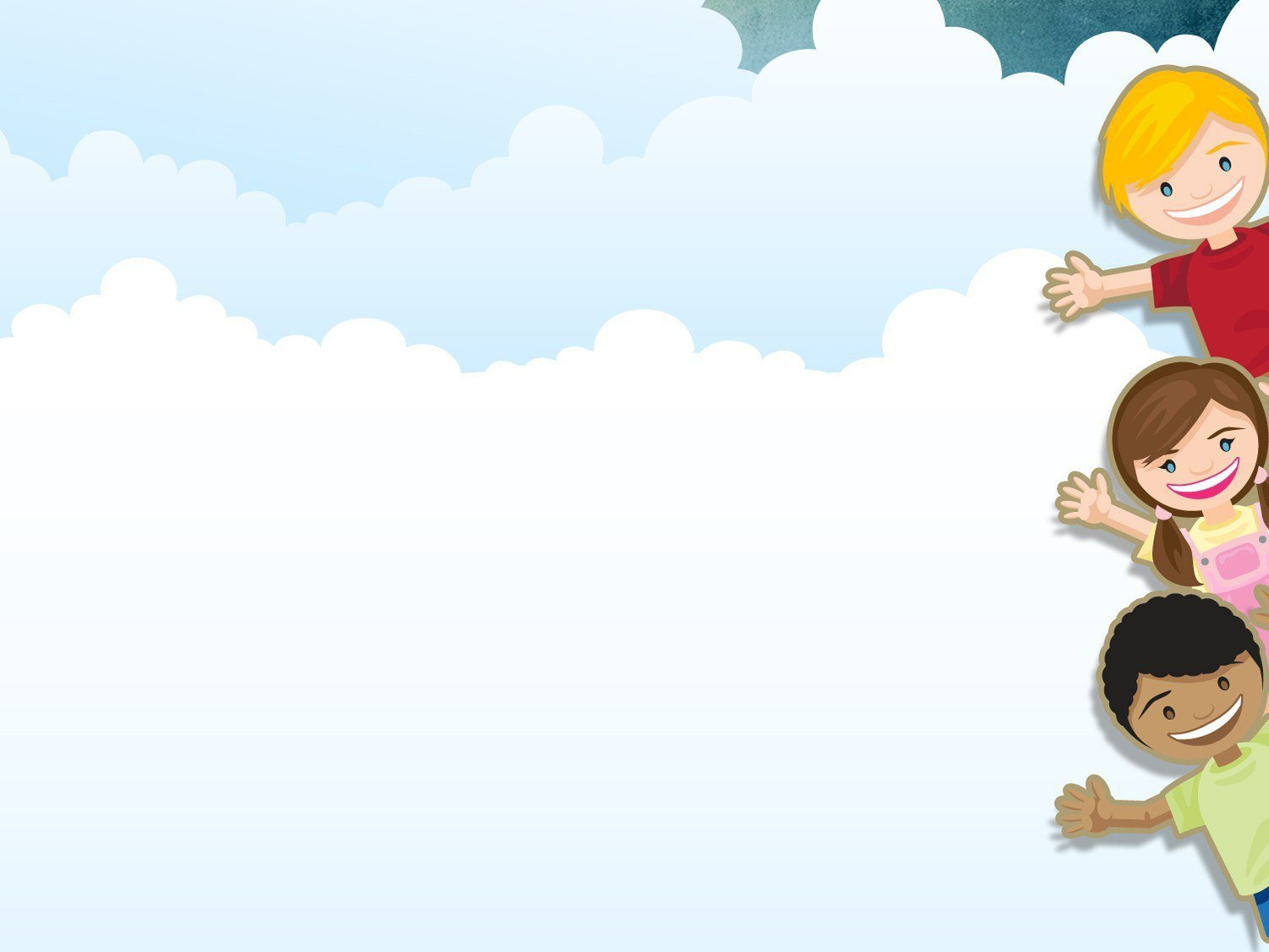 Безопасность – это не просто сумма усвоенных знаний, а умение правильно вести себя в различных ситуациях, выработать практические умения и навыки поведения в играх, в быту, обучить правильным действиям.
В ФГОС ДО  в целевых ориентирах прописано, что на этапе завершения дошкольного образования ребенок должен пытаться самостоятельно объяснять поступки людей, обладать начальными знаниями о социальном мире, в котором он живет, быть способным к принятию собственных решений, опираясь на свои знания и умения и может соблюдать правила безопасного поведения.
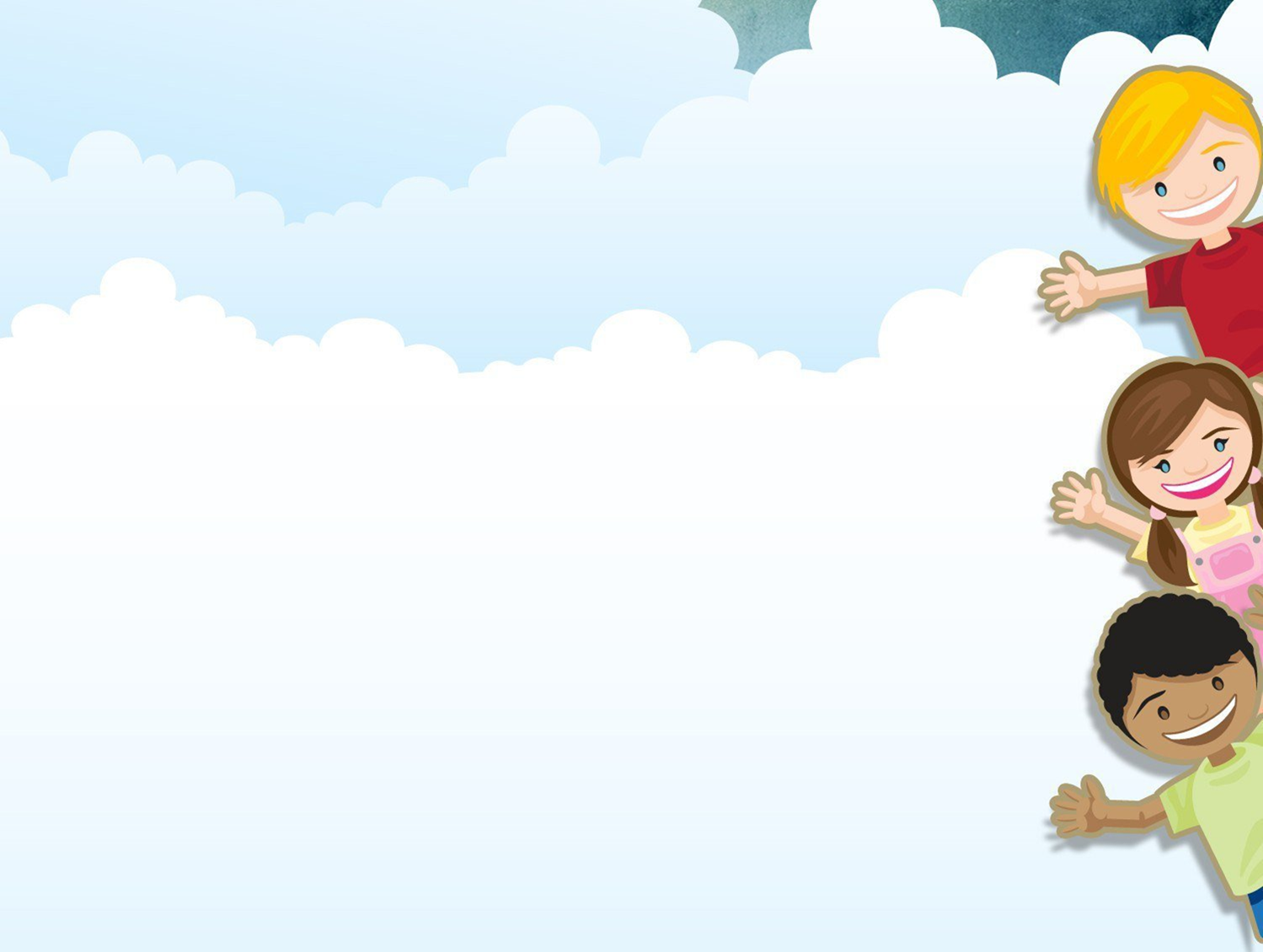 ЦЕЛЬ:Формирование и систематизация   у детей,  осознанного выполнения общепринятых норм и правил поведения, обеспечивающих сохранность их жизни и здоровья в современных условиях повседневной жизни,  стимуляция развития у дошкольников самостоятельности, ответственности за свое поведение
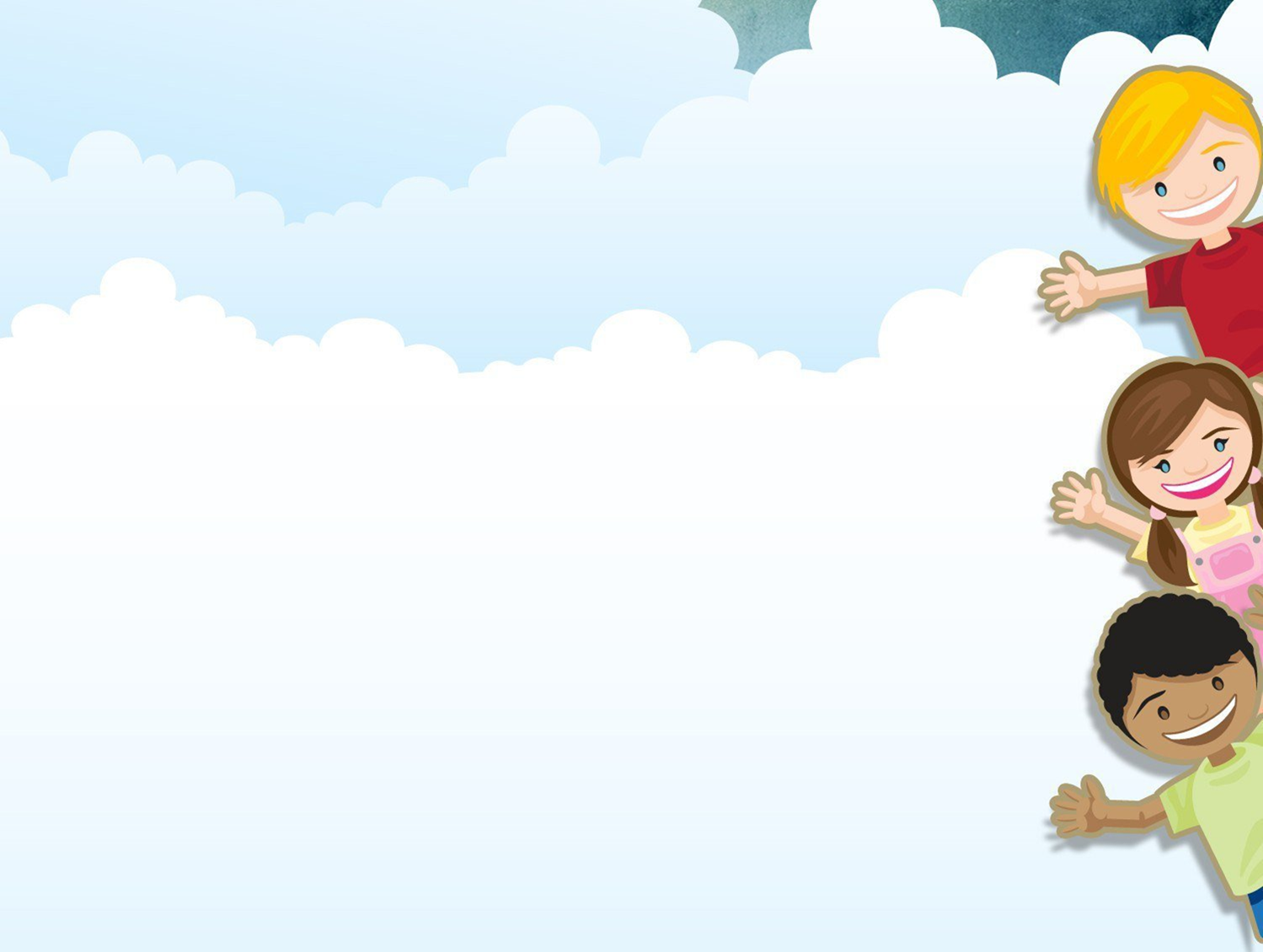 Задачи в работе с детьми:
 
1.Формировать знания детей о здоровом образе жизни. 
2.Формировать у детей сознательное и ответственное отношение к личной безопасности и безопасности окружающих. 
3.Расширять и систематизировать знания детей о правильном поведении при контактах с незнакомыми людьми. 
4.Закрепить у детей знания о правилах поведения на улице, дороге, в транспорте.
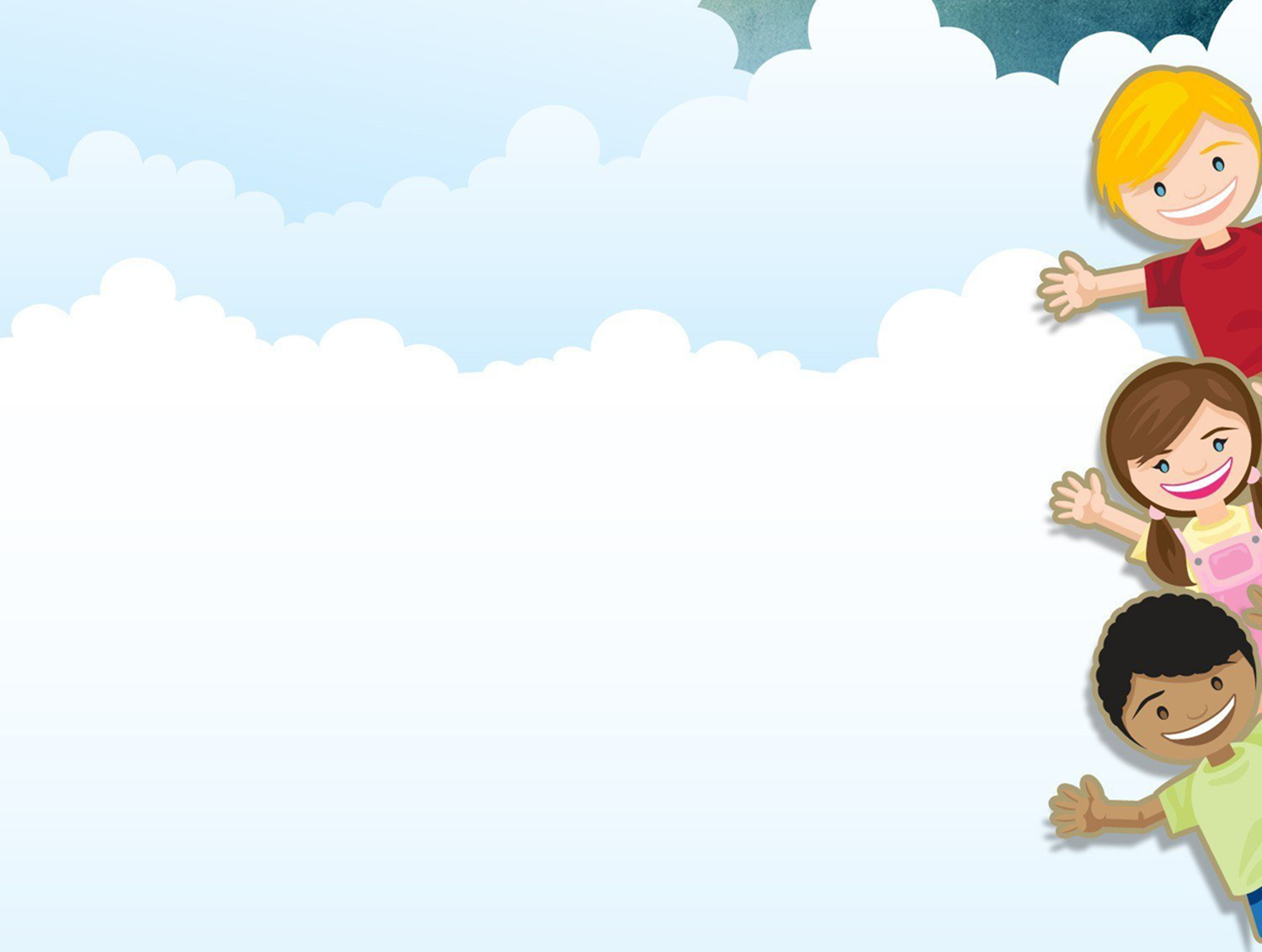 В соответствии с современными психолого-педагогическими ориентирами  работу по воспитанию основ безопасности жизнедеятельности можно распределить по тематическим блокам:
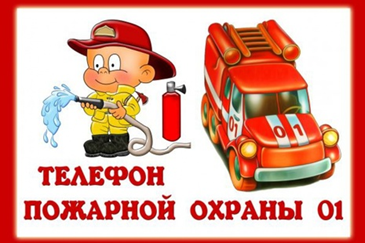 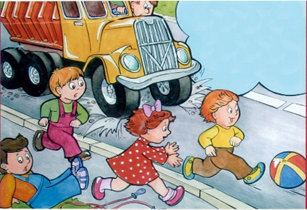 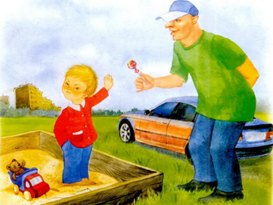 Ребенок и другие 
люди
Ребенок на улицах
города
Пожарная
 безопасность
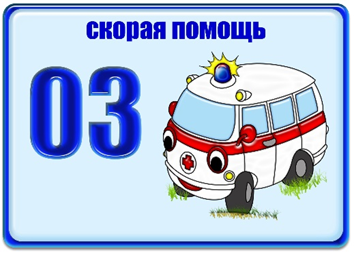 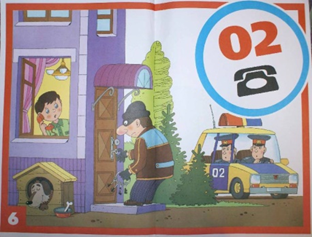 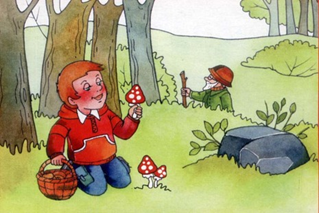 Ребенок и
 природа
Ребенок и его
здоровье
Ребенок дома
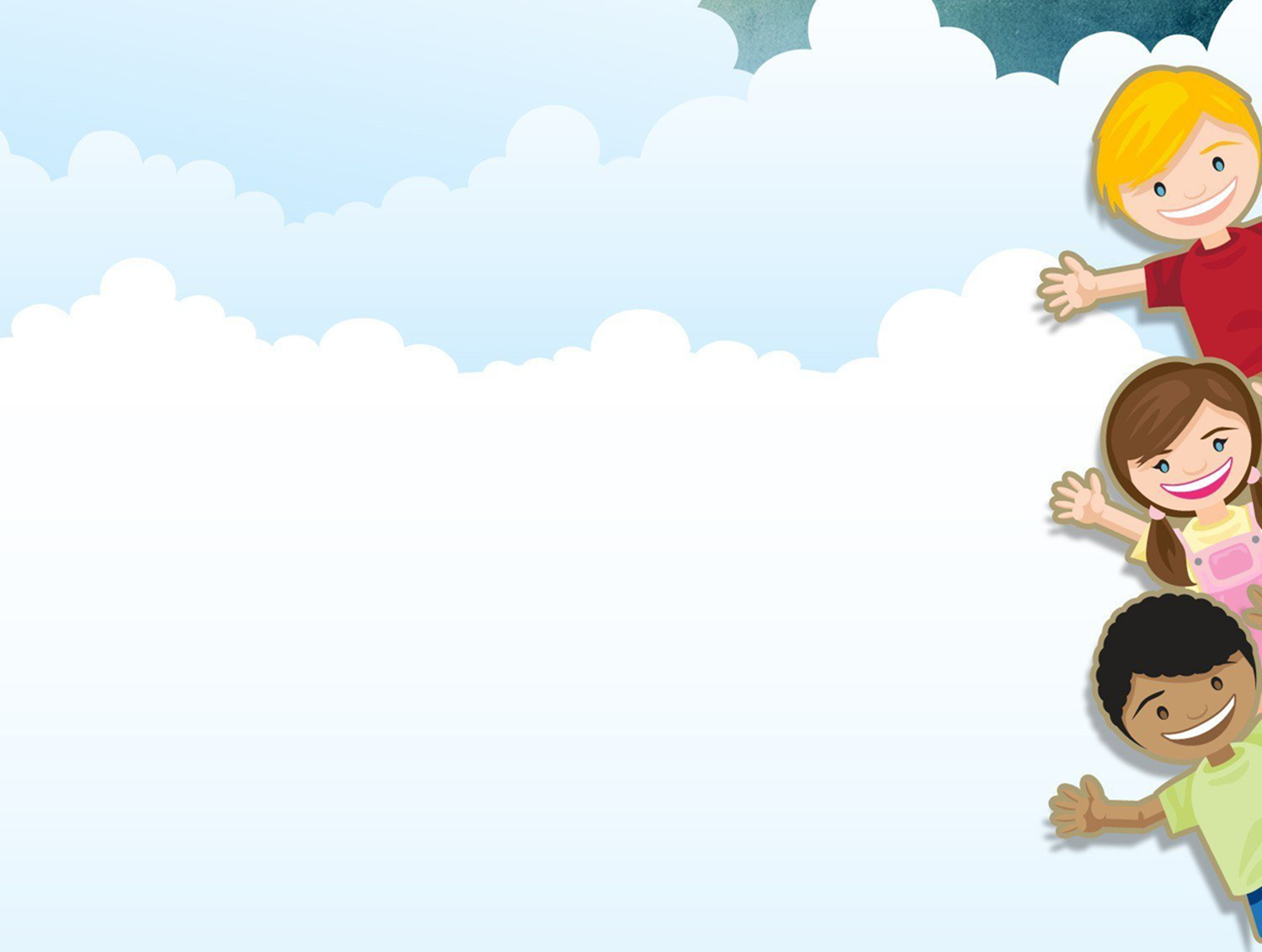 Принцип полноты
Принцип возрастной адресованости
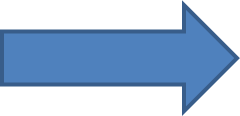 Принцип 
системности
Принципы организации работы
Принцип интеграции
Принцип преемственности взаимодействия с ребенком в условиях дошкольного учреждения и в семье.
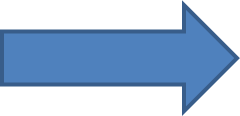 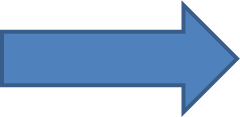 Принцип
 природности
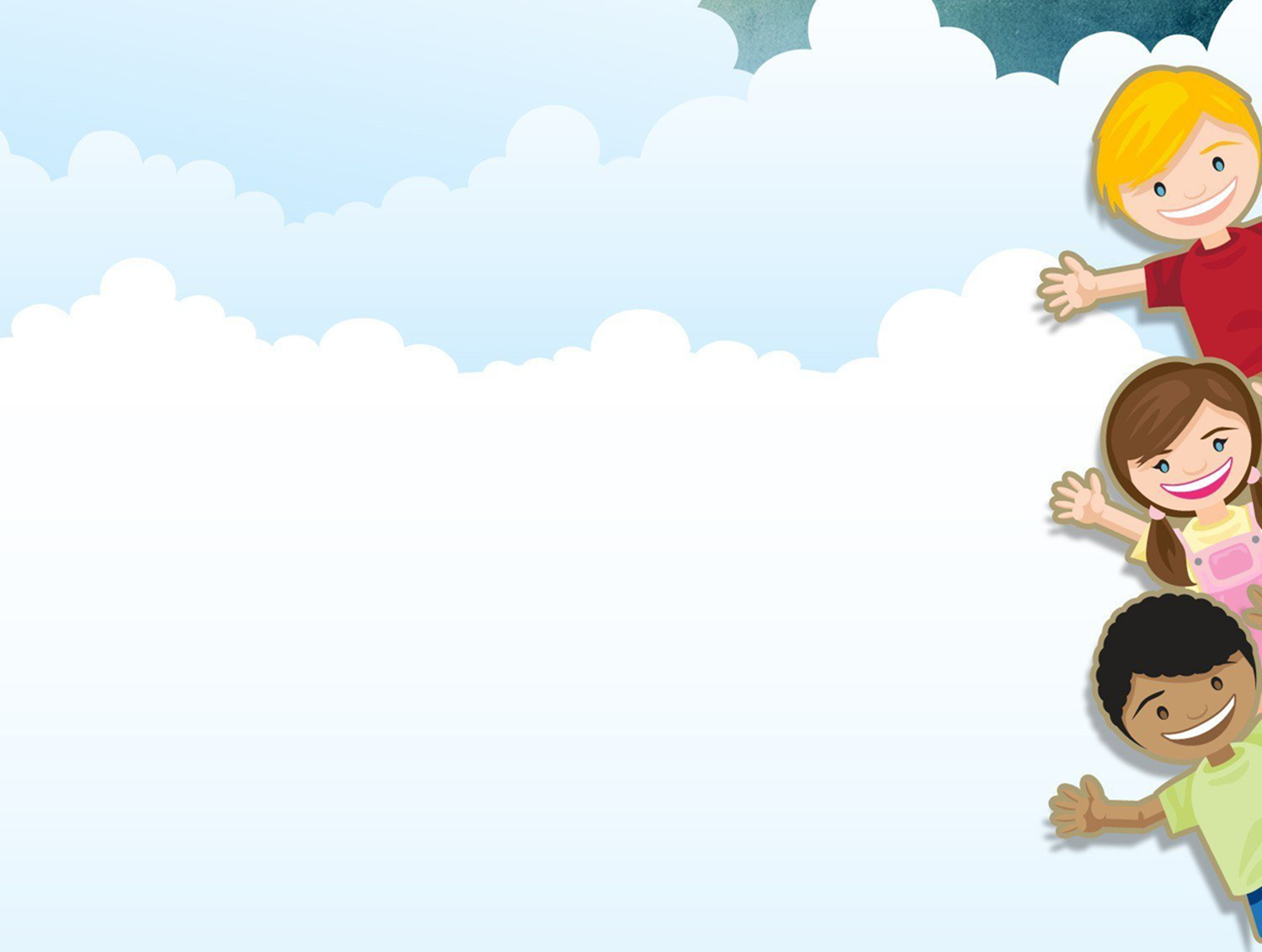 Методы используемые для ознакомления с основами безопасности жизнедеятельности.
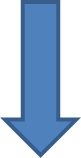 Практические
Наглядные
Словесные
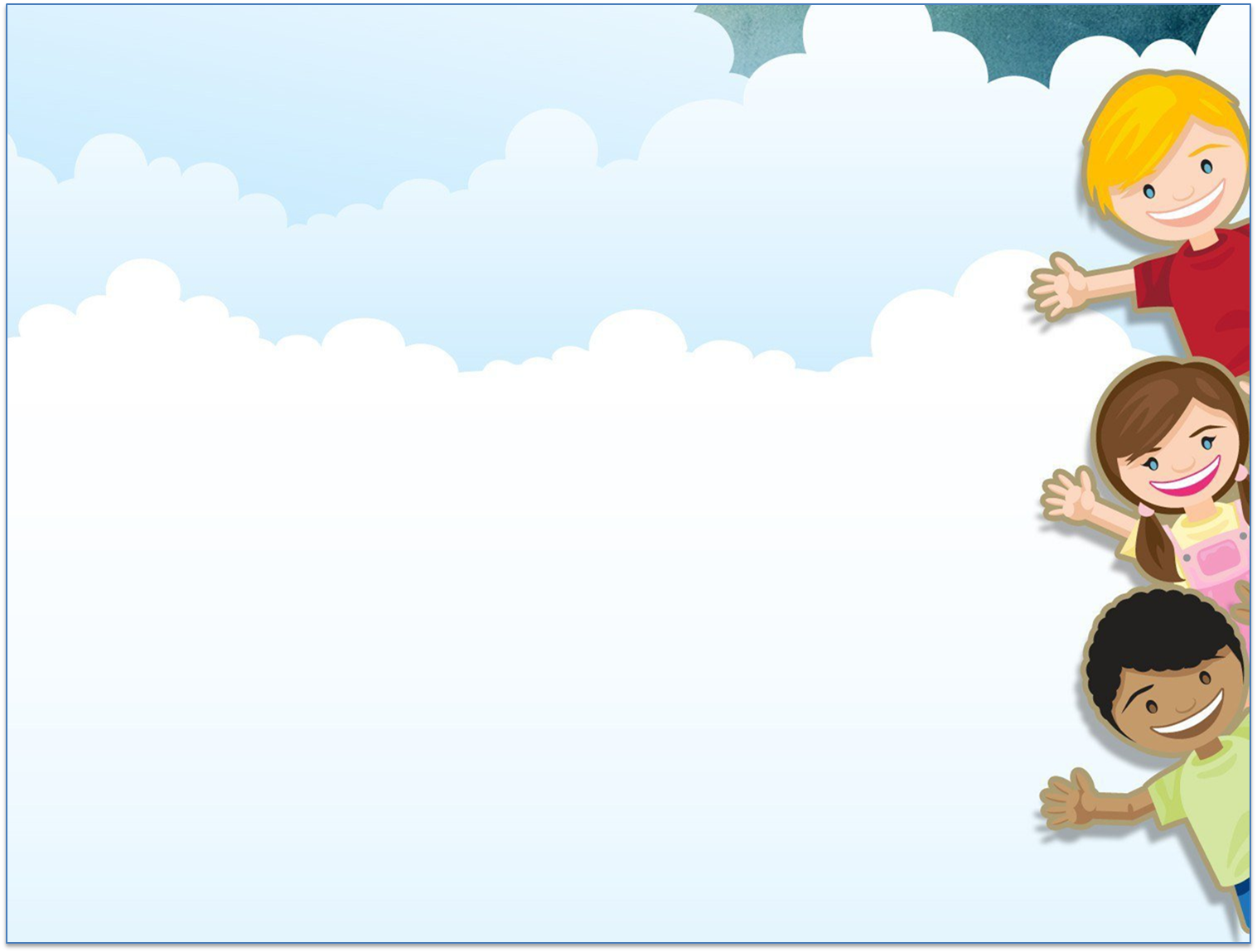 Обучающие и развивающие игры
Просмотры видеороликов презентация по ОБЖ
Различные акции тренинги
Формы работы  с детьми по ознакомления с ОБЖ
Развлечения, викторины, тематические альбомы и выставки
Познавательные минутки, беседы, минутки
Рассматривание иллюстраций
Книг, плакатов и др
Изготовление атрибутов игрушек  для занятий ОБЖ
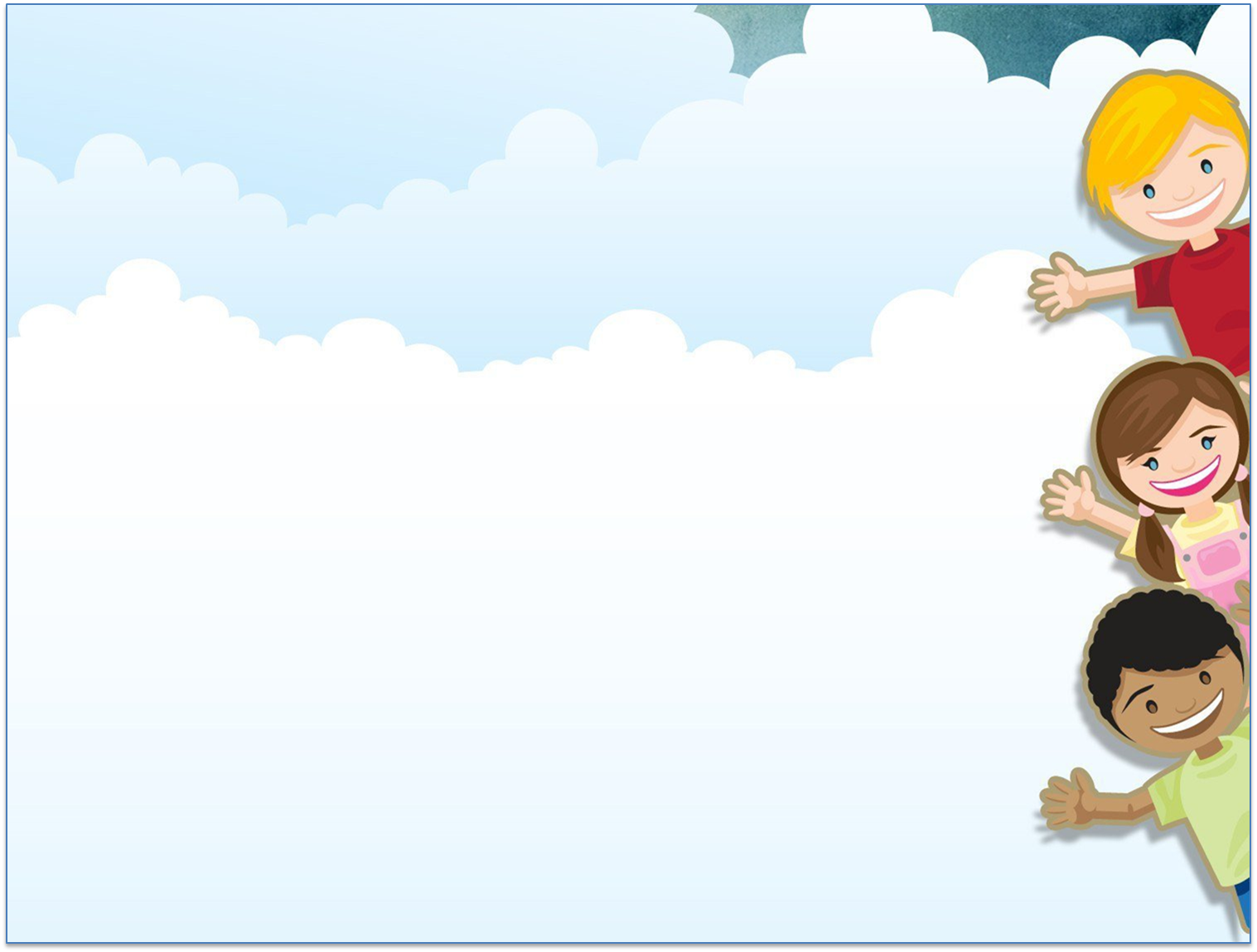 РППС.
Зона безопасности
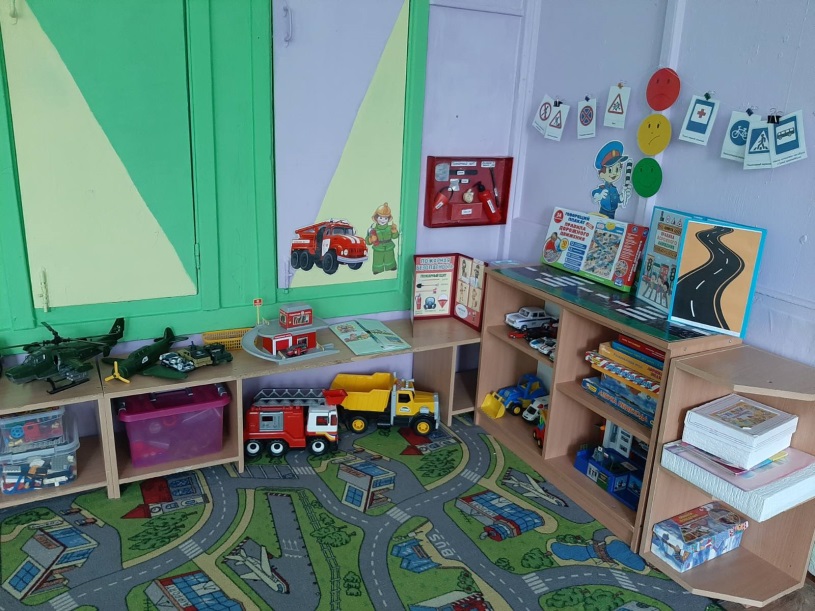 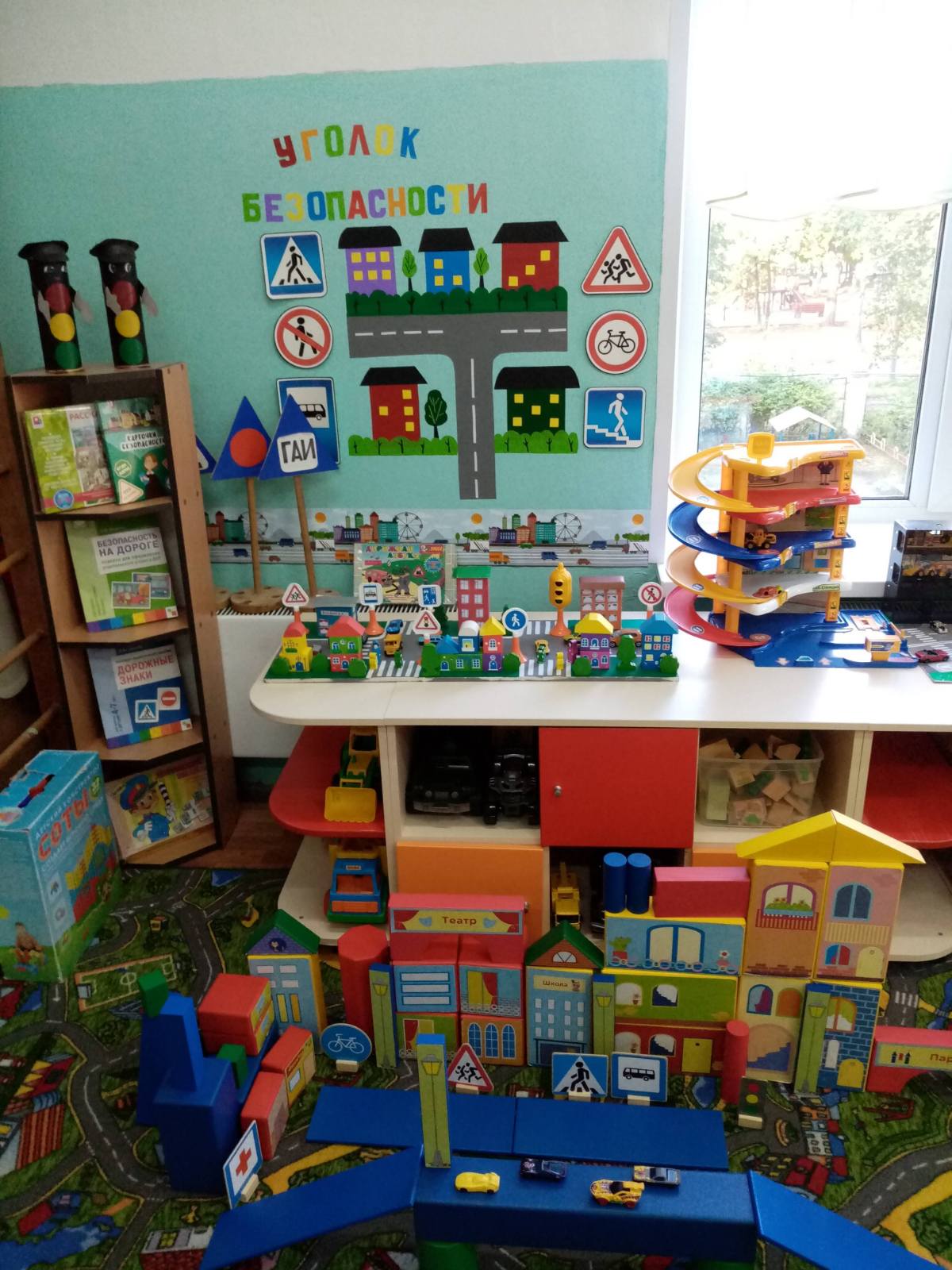 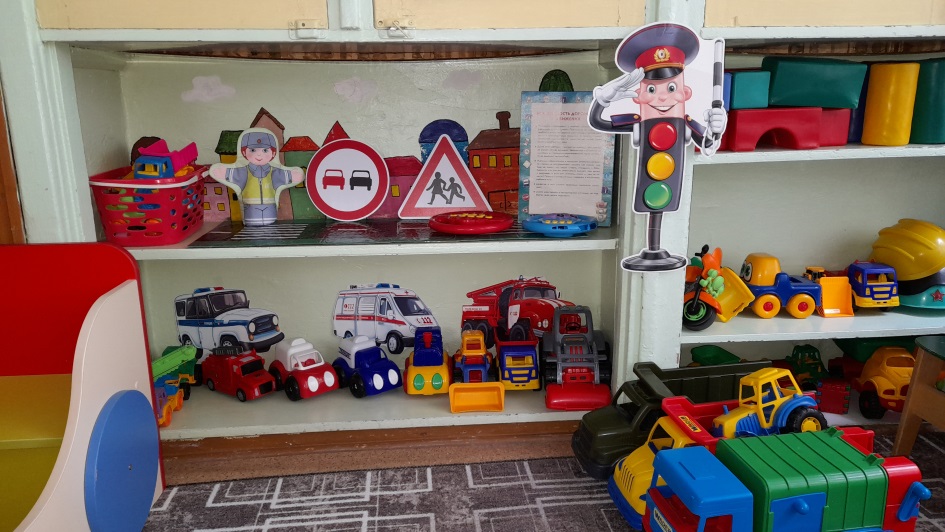 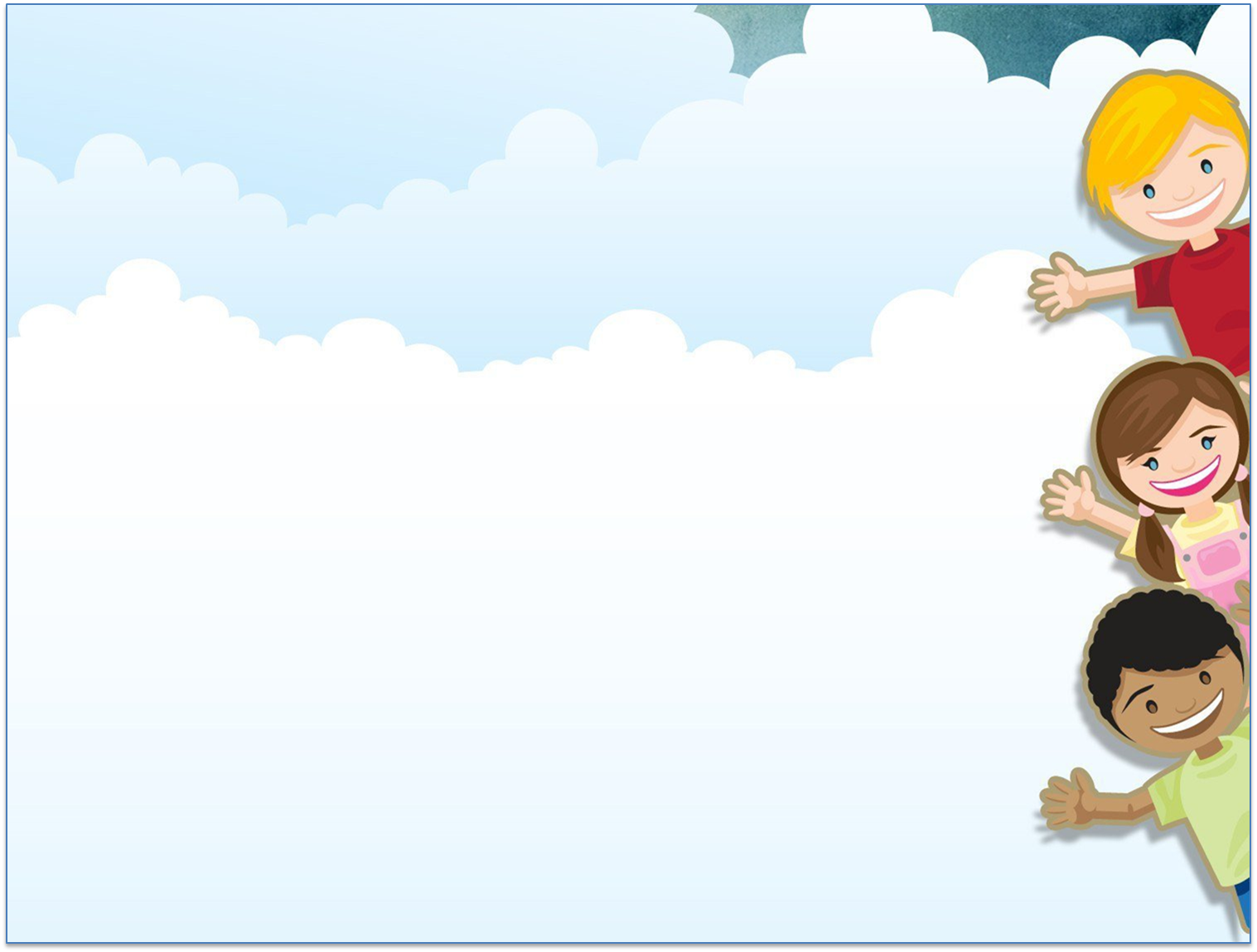 Обучающие и 
развивающие игры
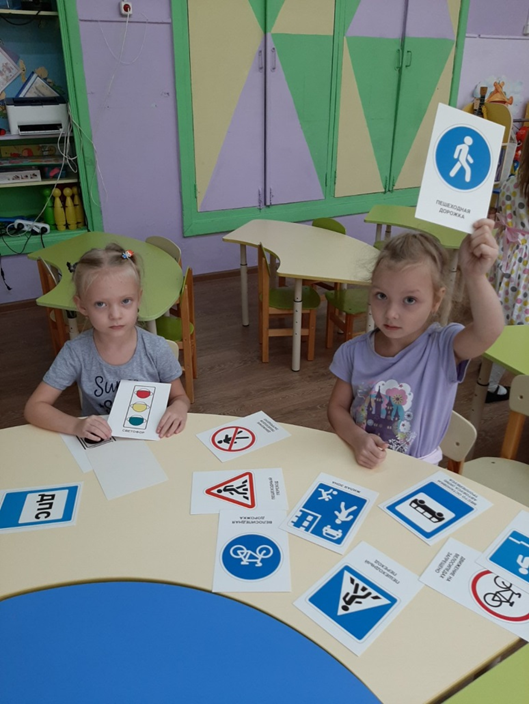 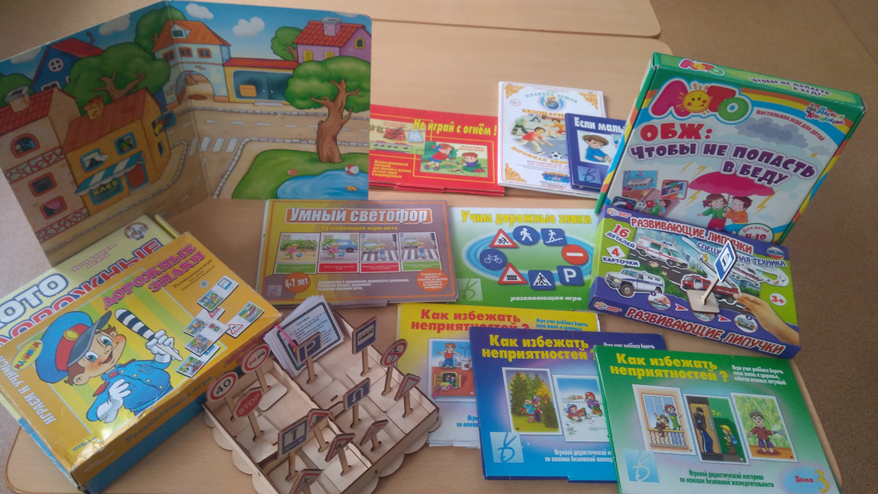 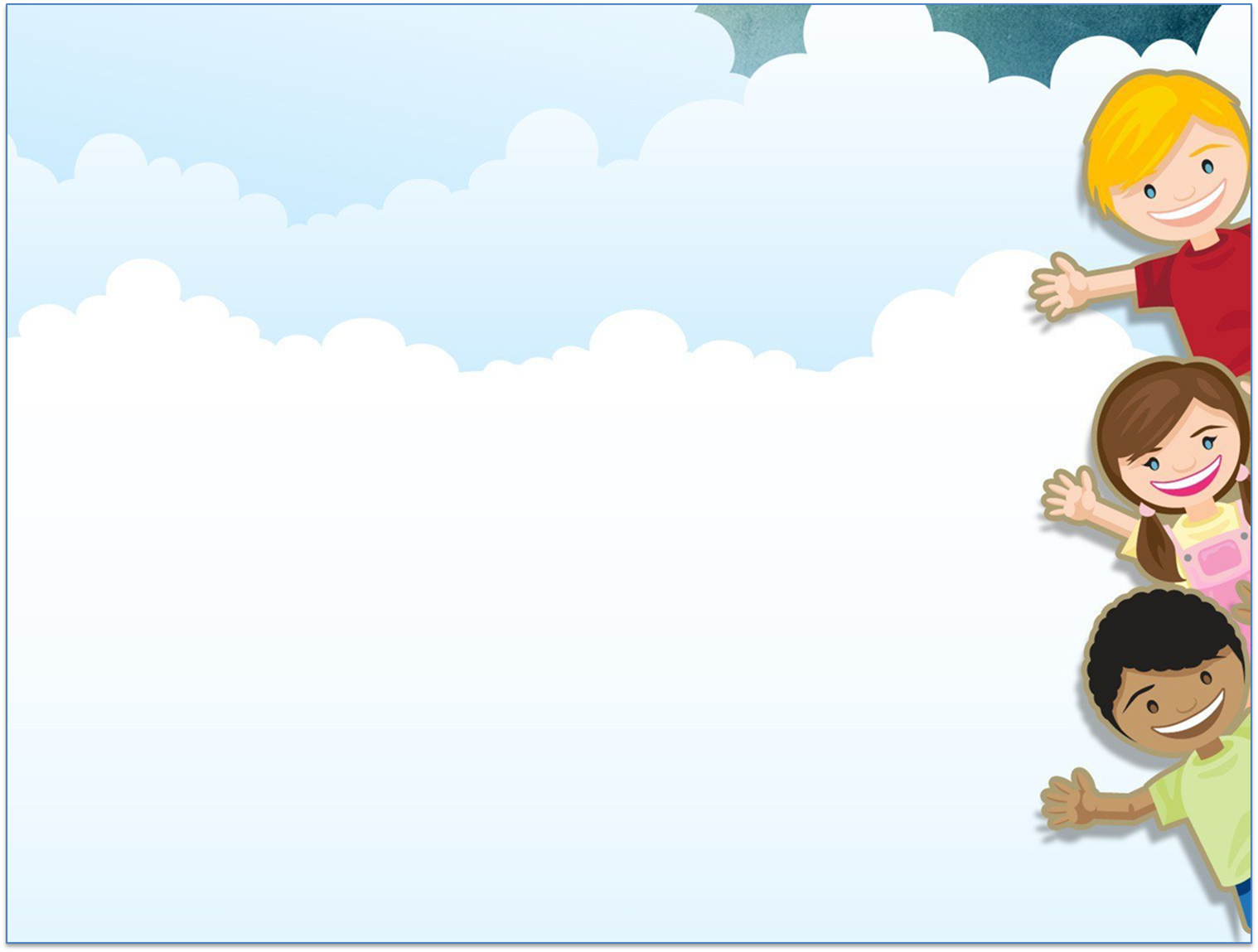 Просмотры видеороликов презентация по ОБЖ
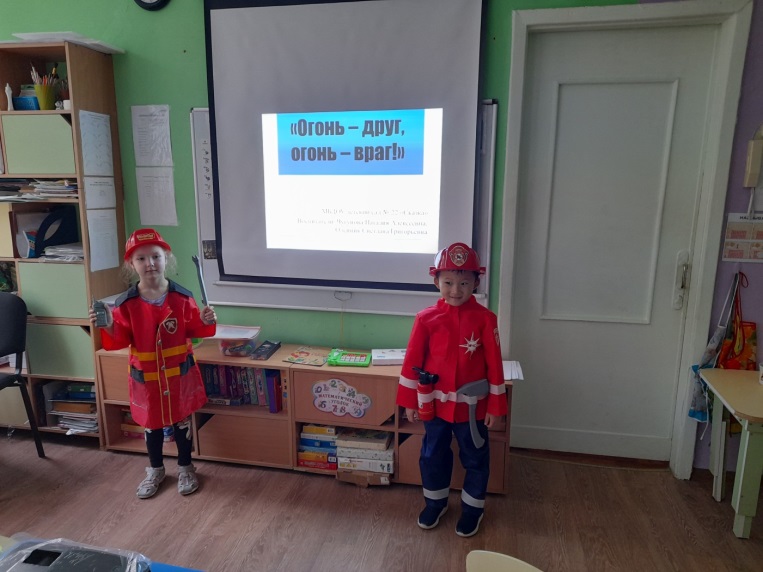 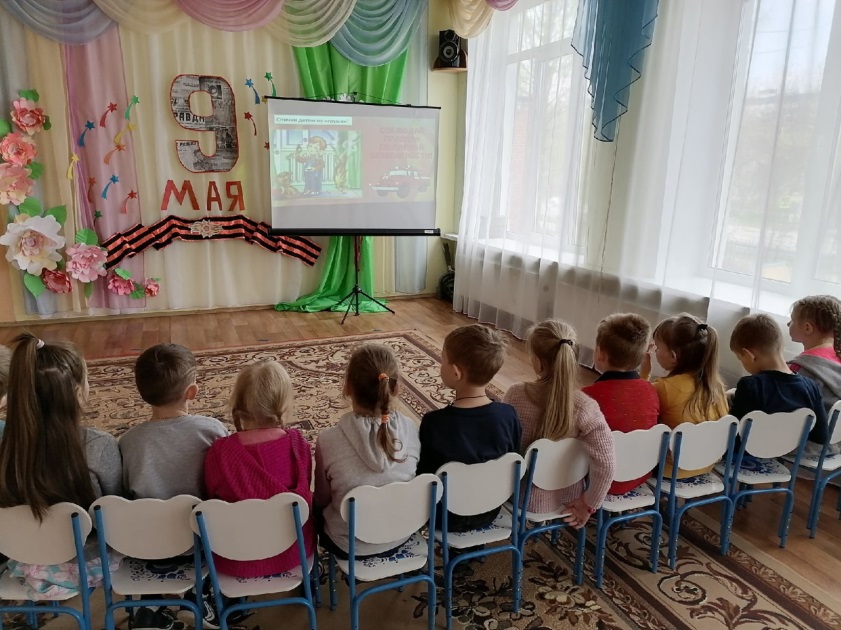 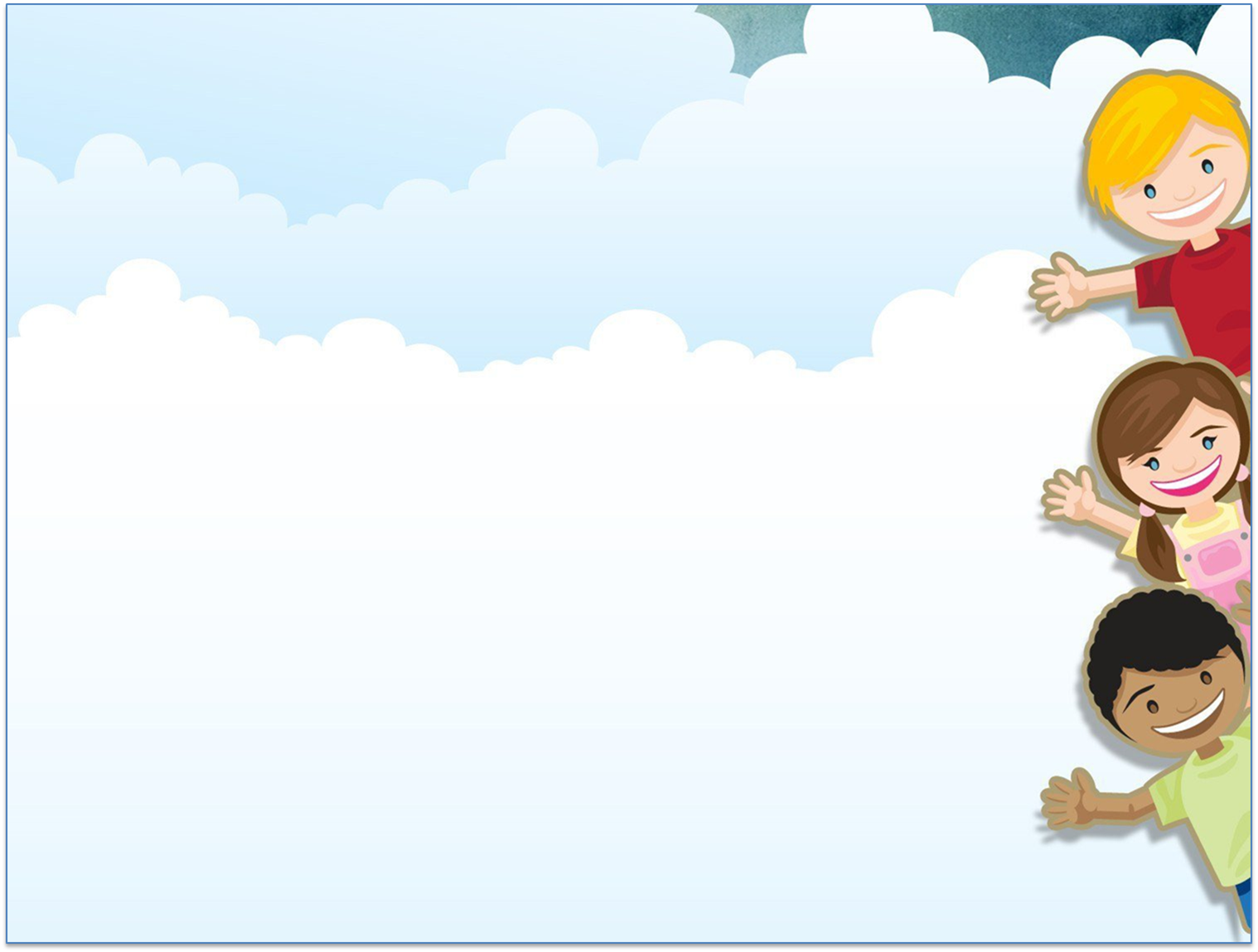 Развлечения
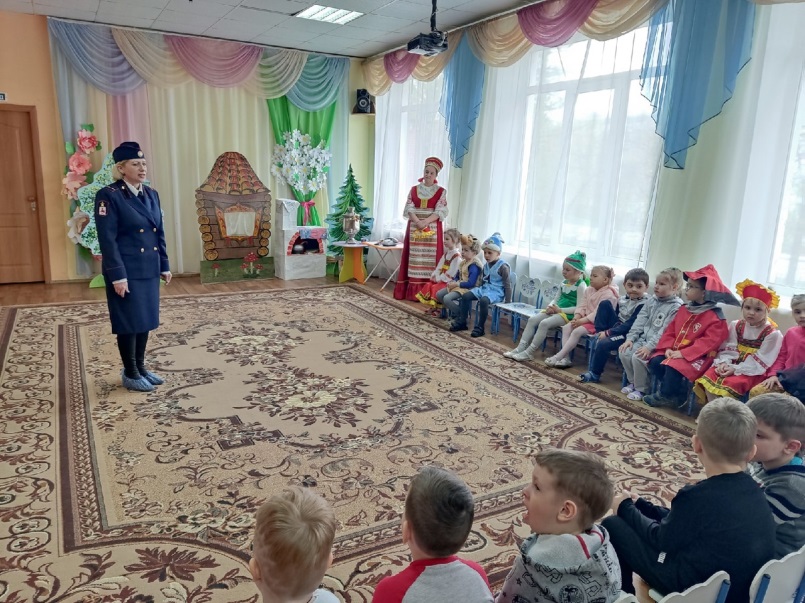 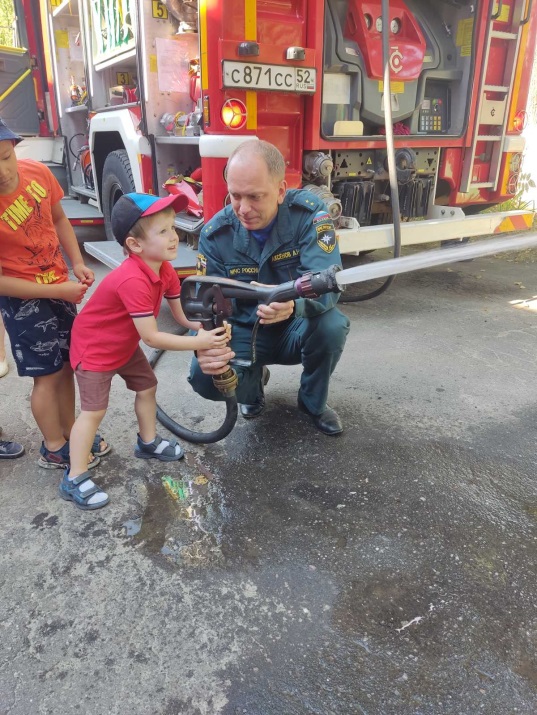 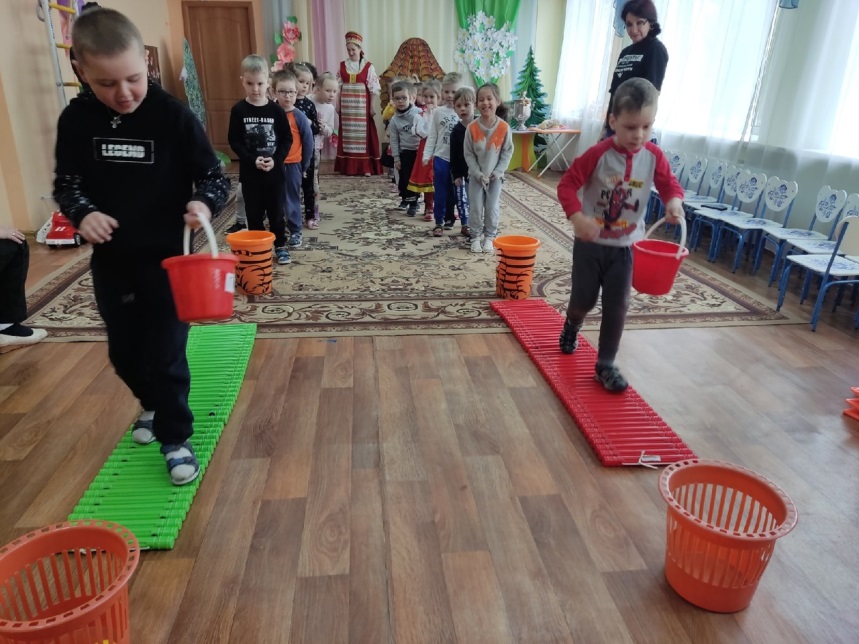 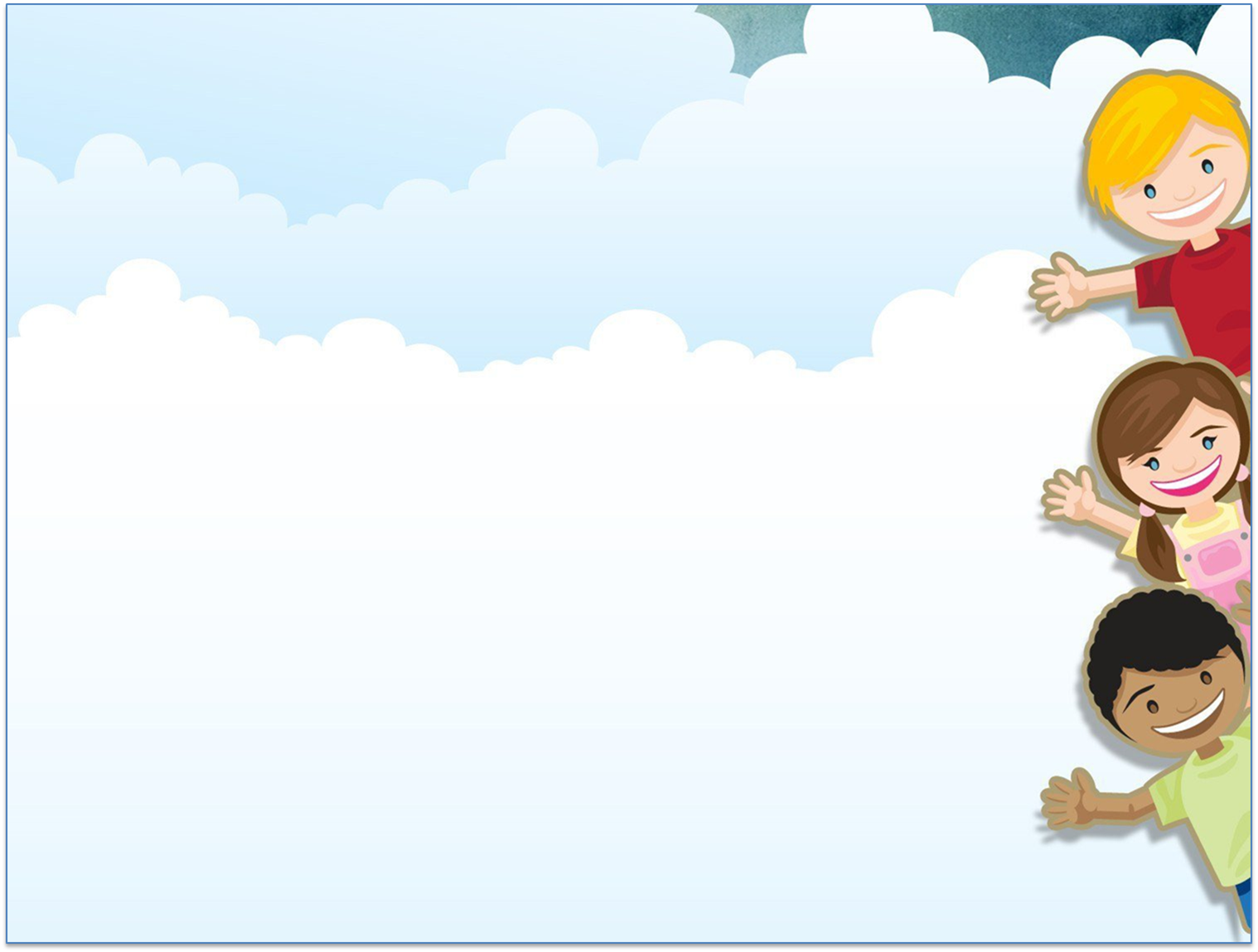 Тематические альбомы и лэпбуки.
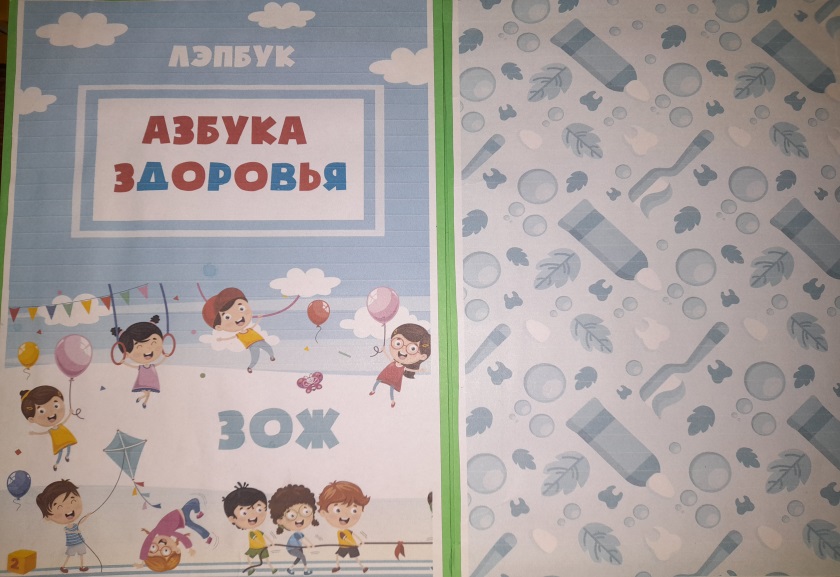 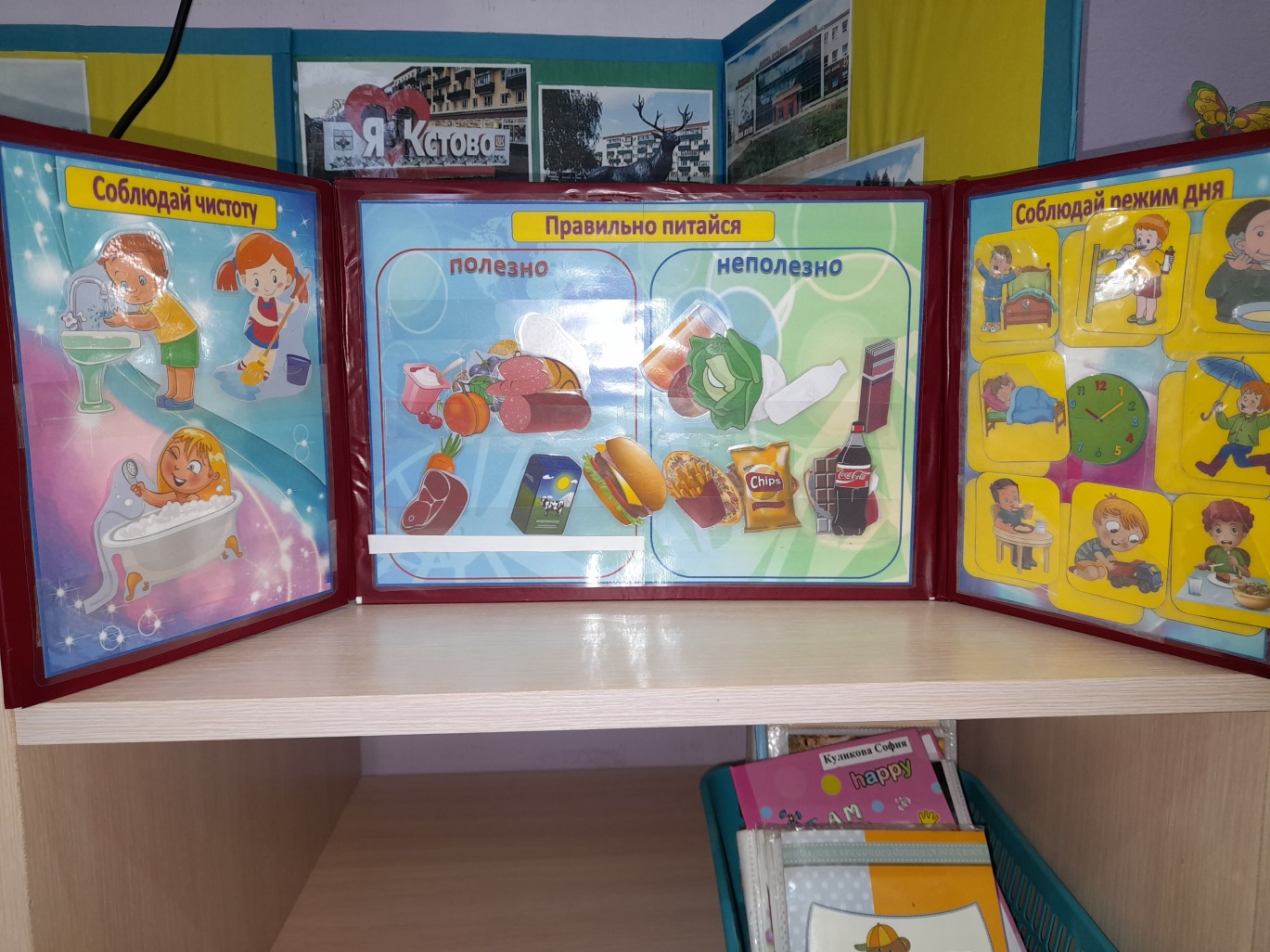 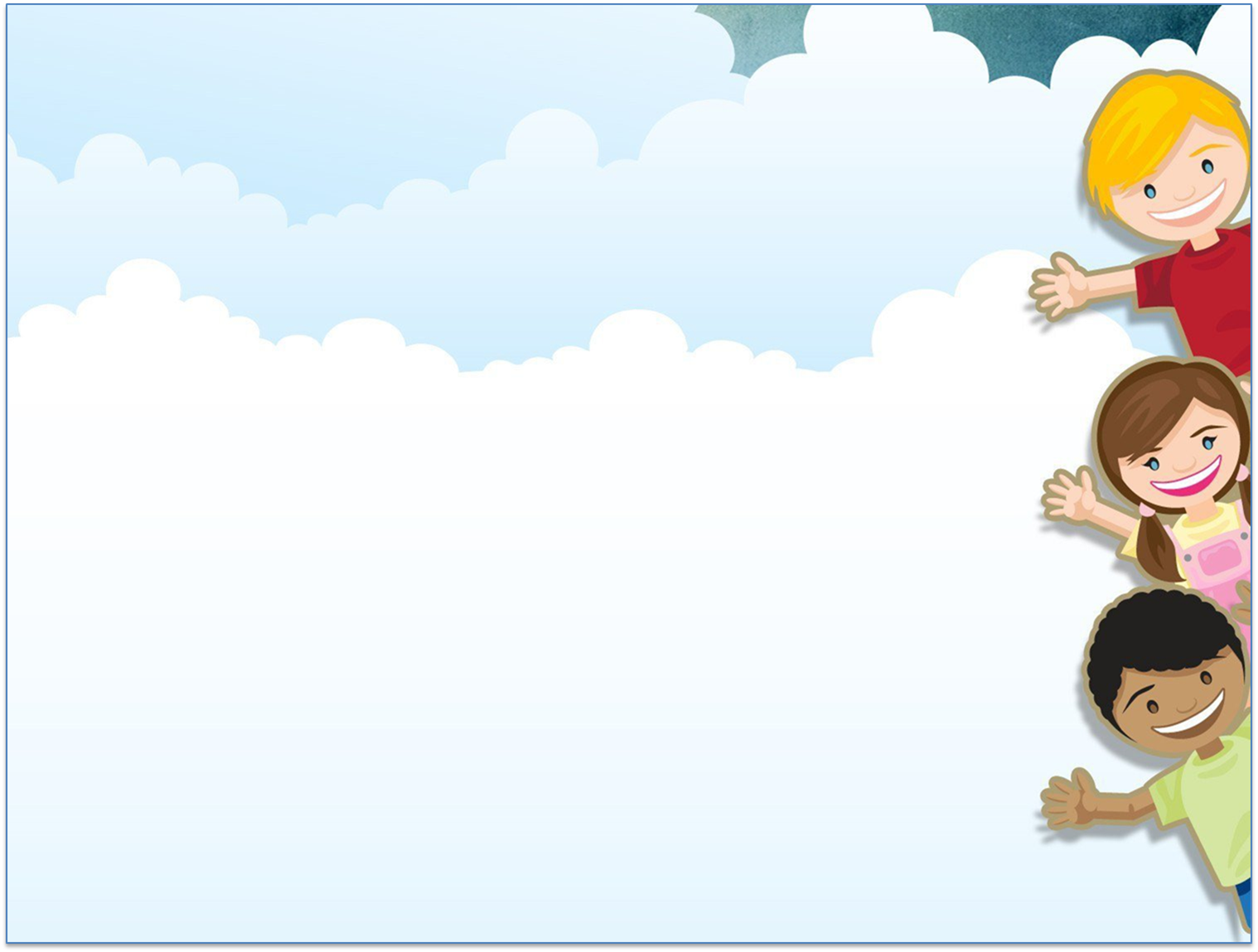 Выставки
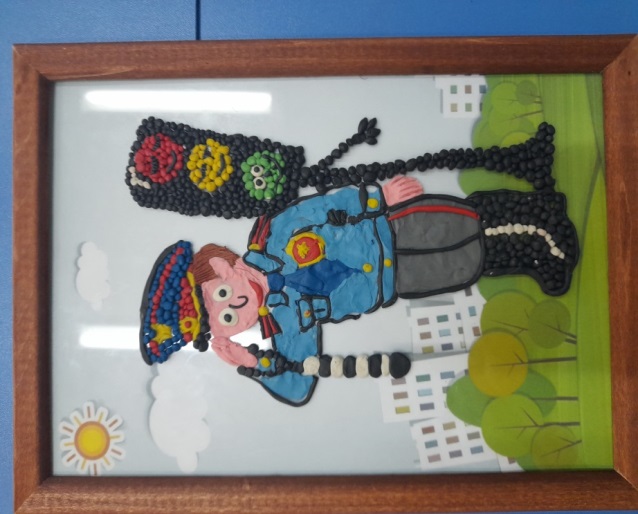 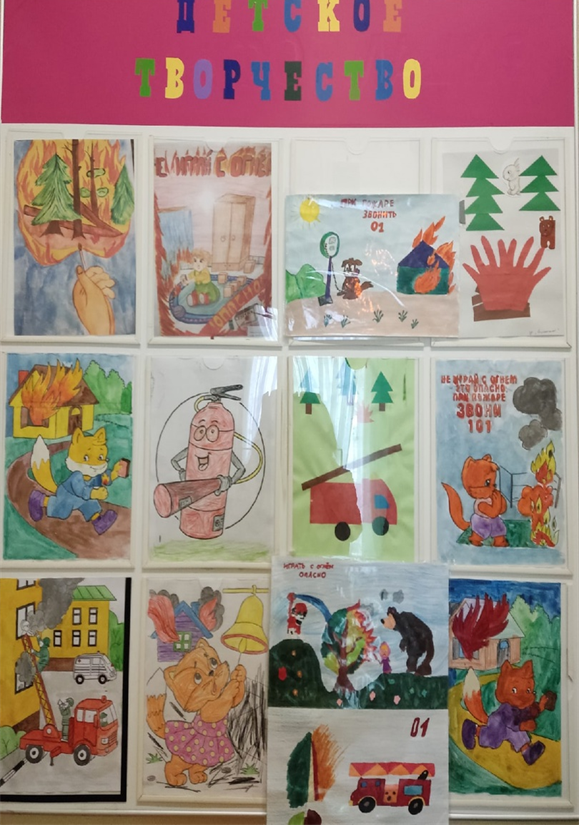 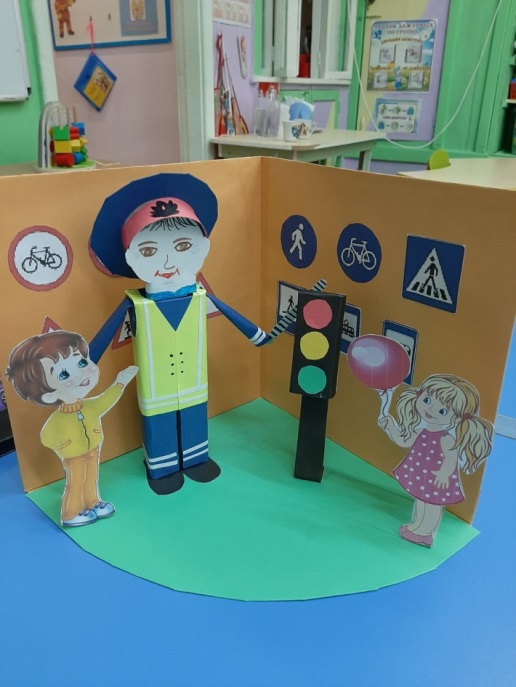 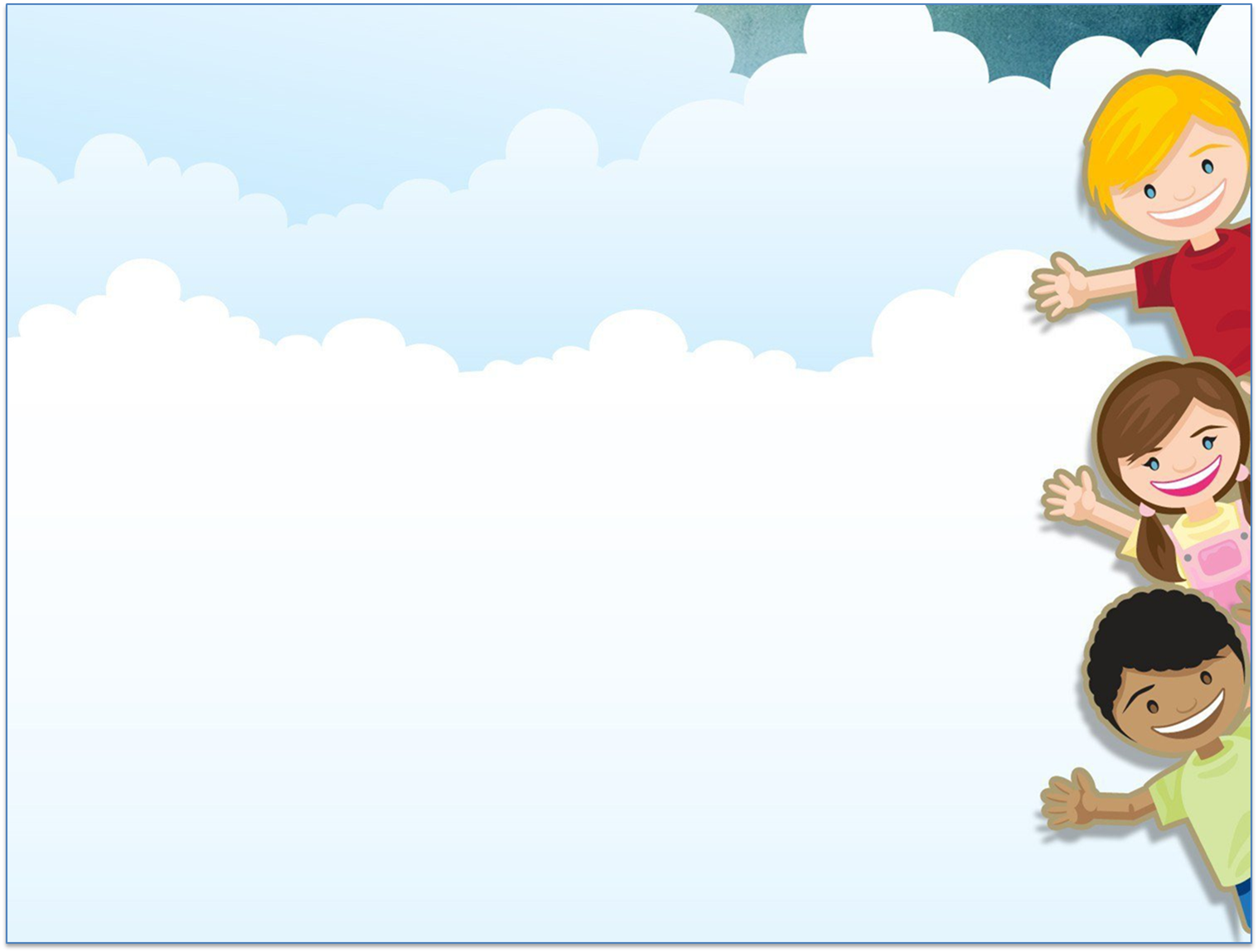 Рассматривание иллюстраций
Книг, плакатов и др
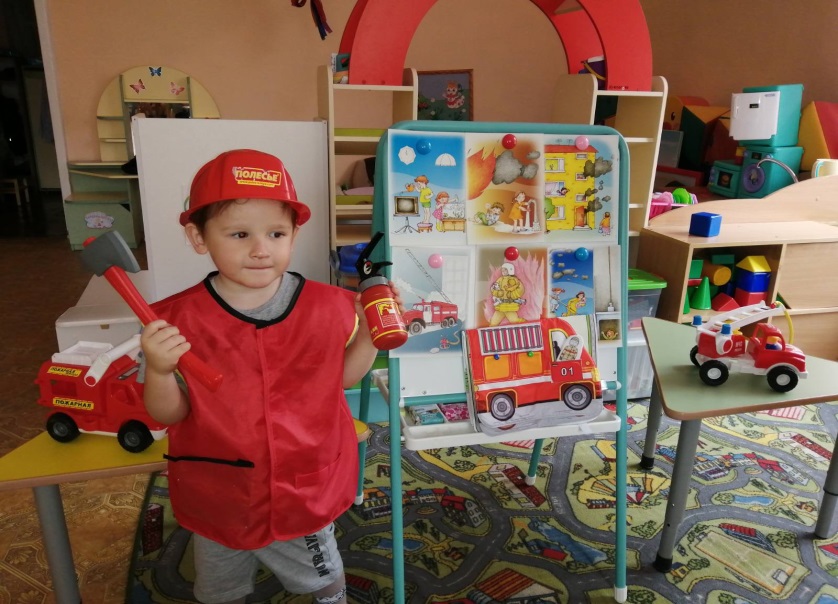 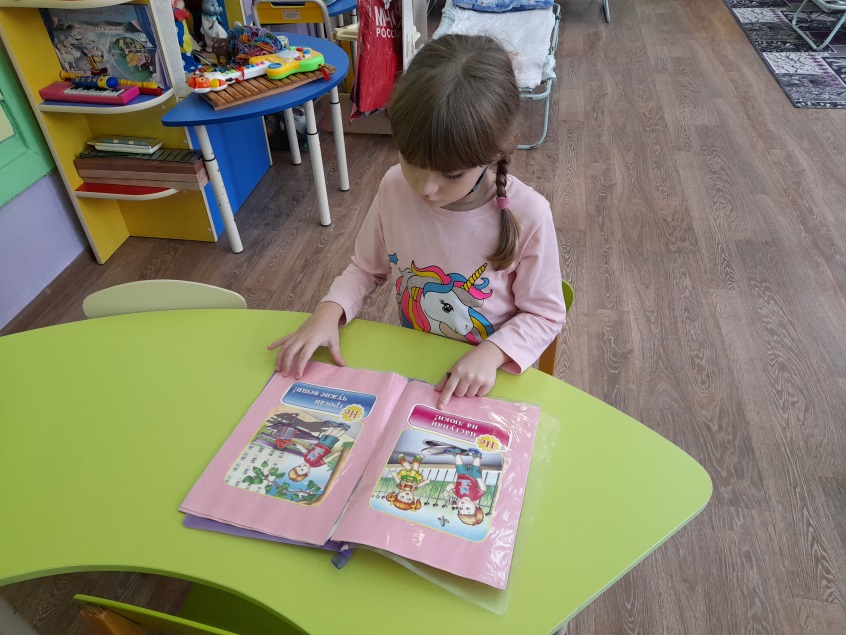 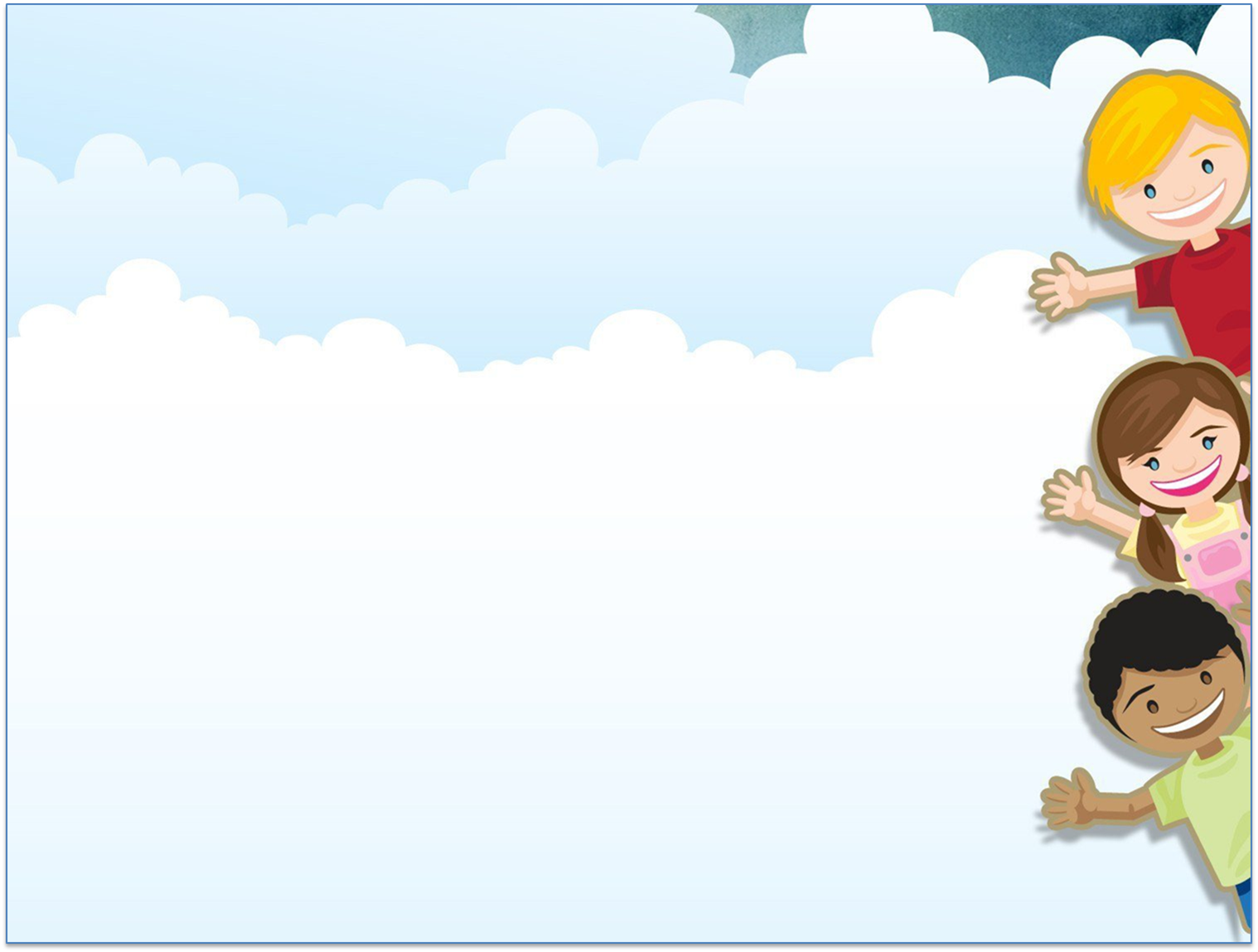 Изготовление атрибутов игрушек  для занятий ОБЖ
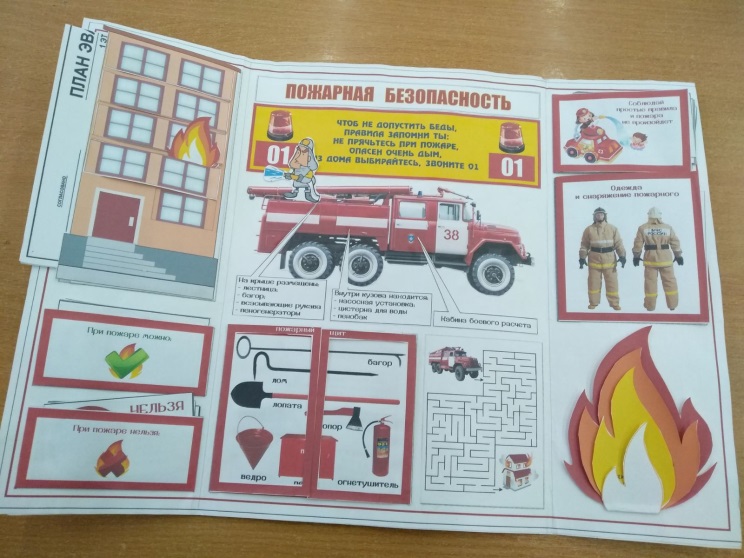 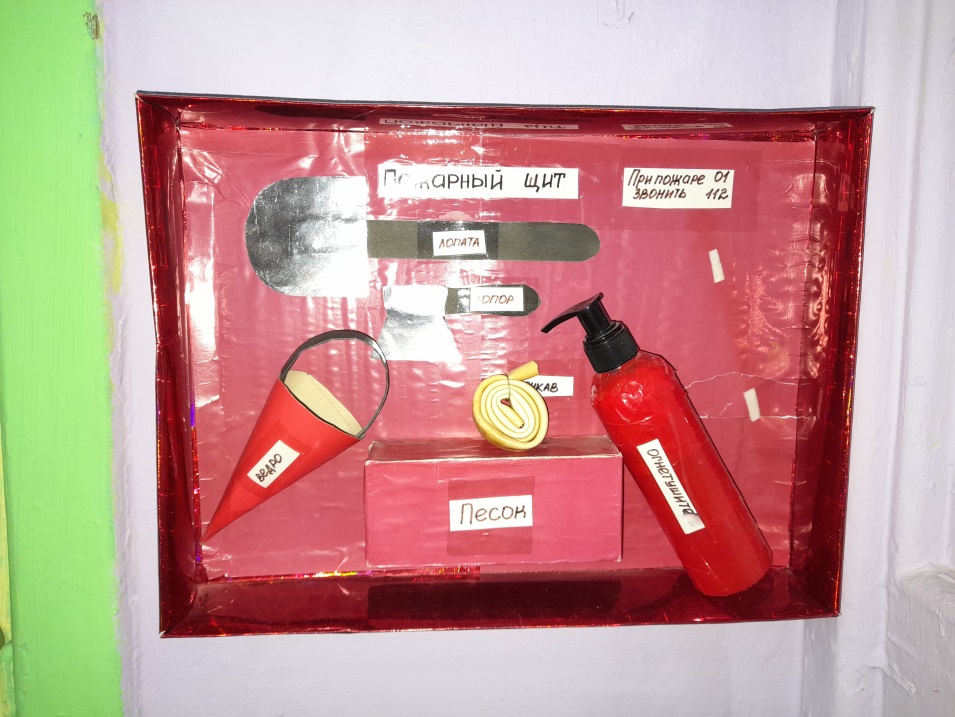 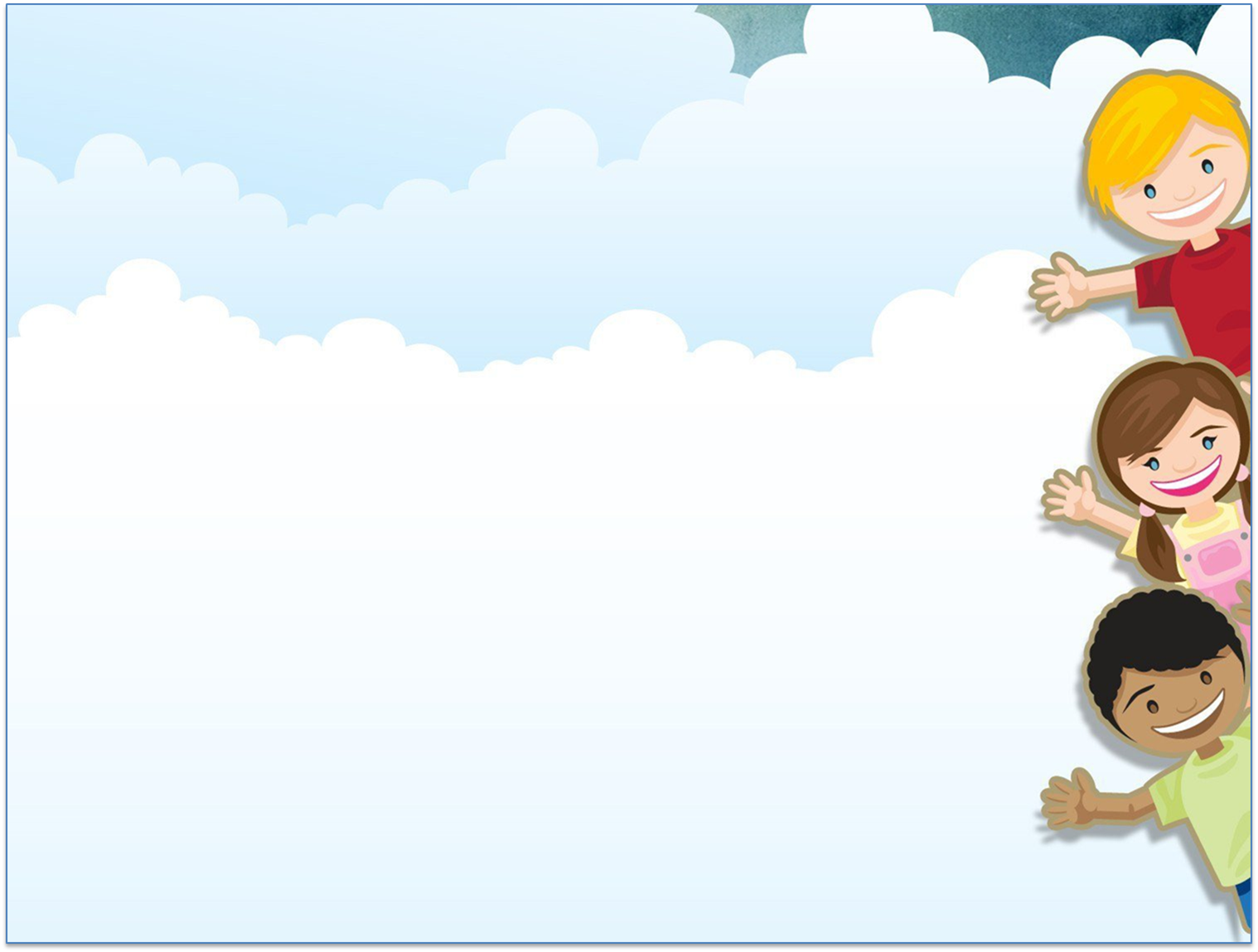 Познавательные минутки, беседы, минутки
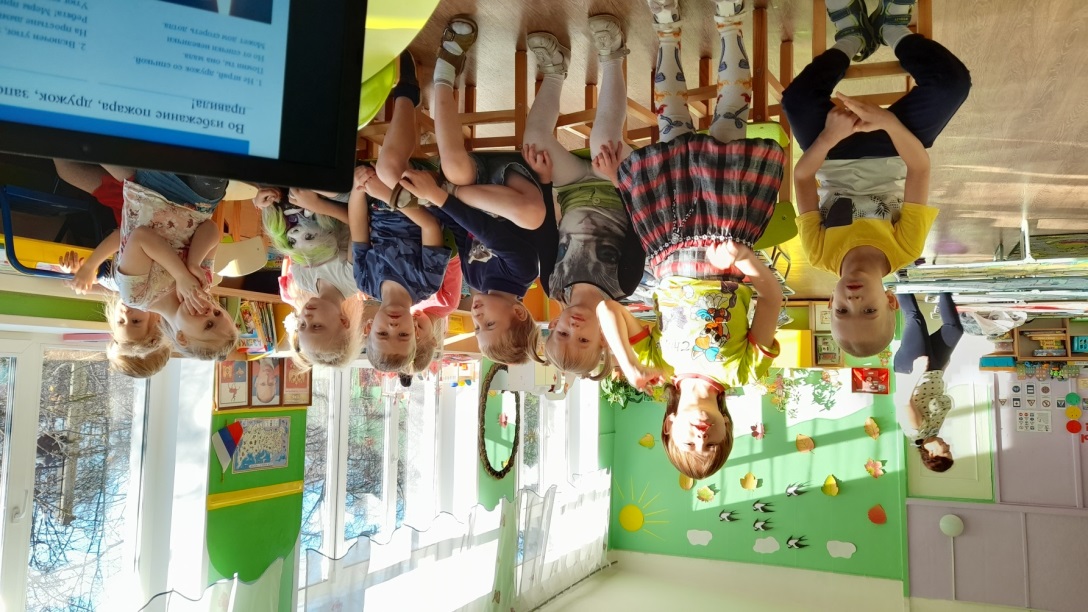 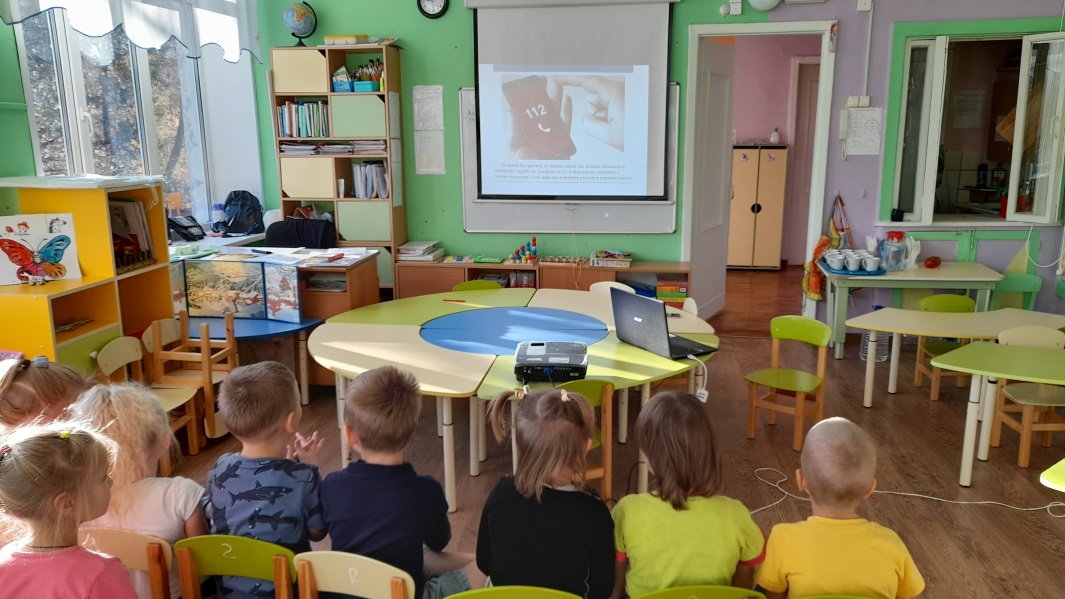 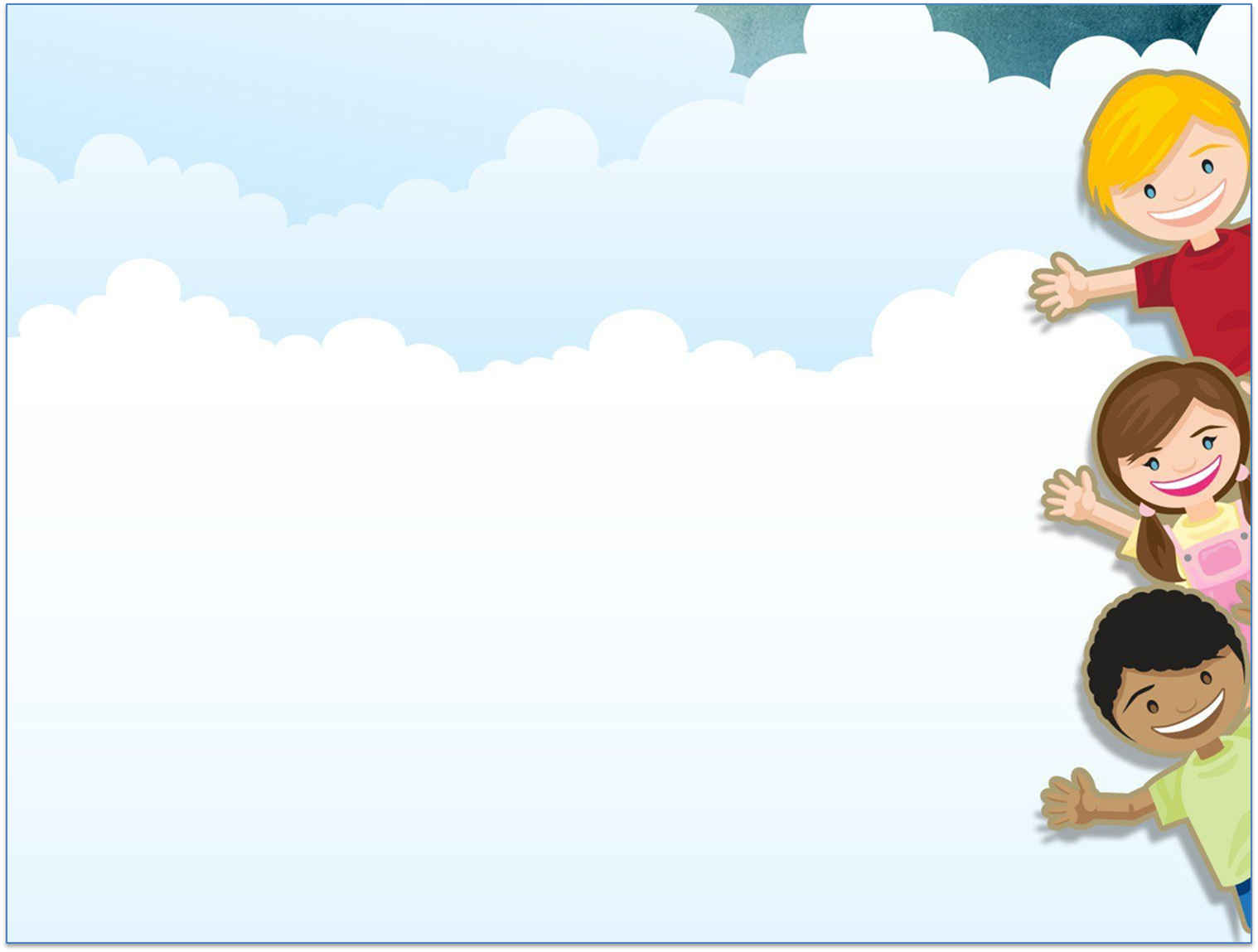 Различные акции тренинги
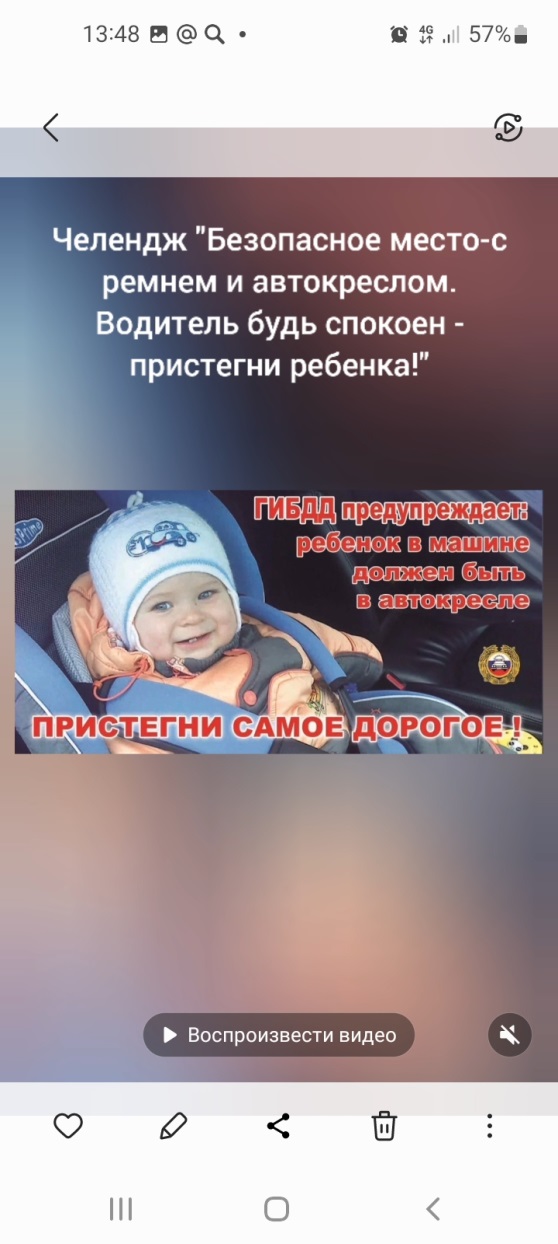 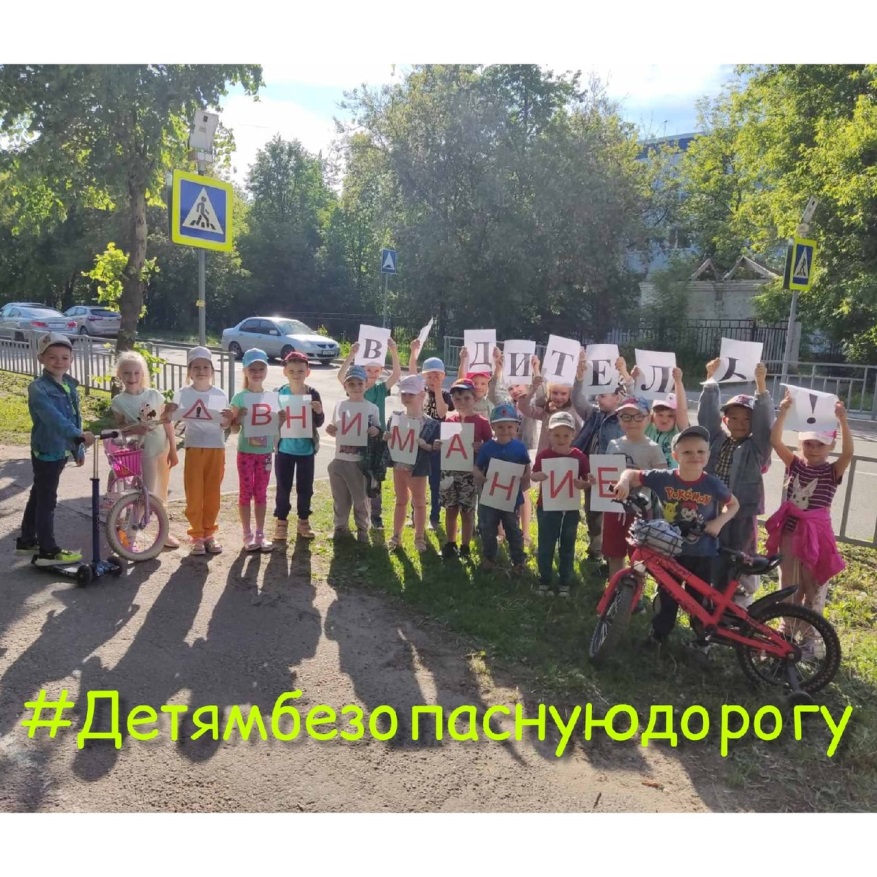 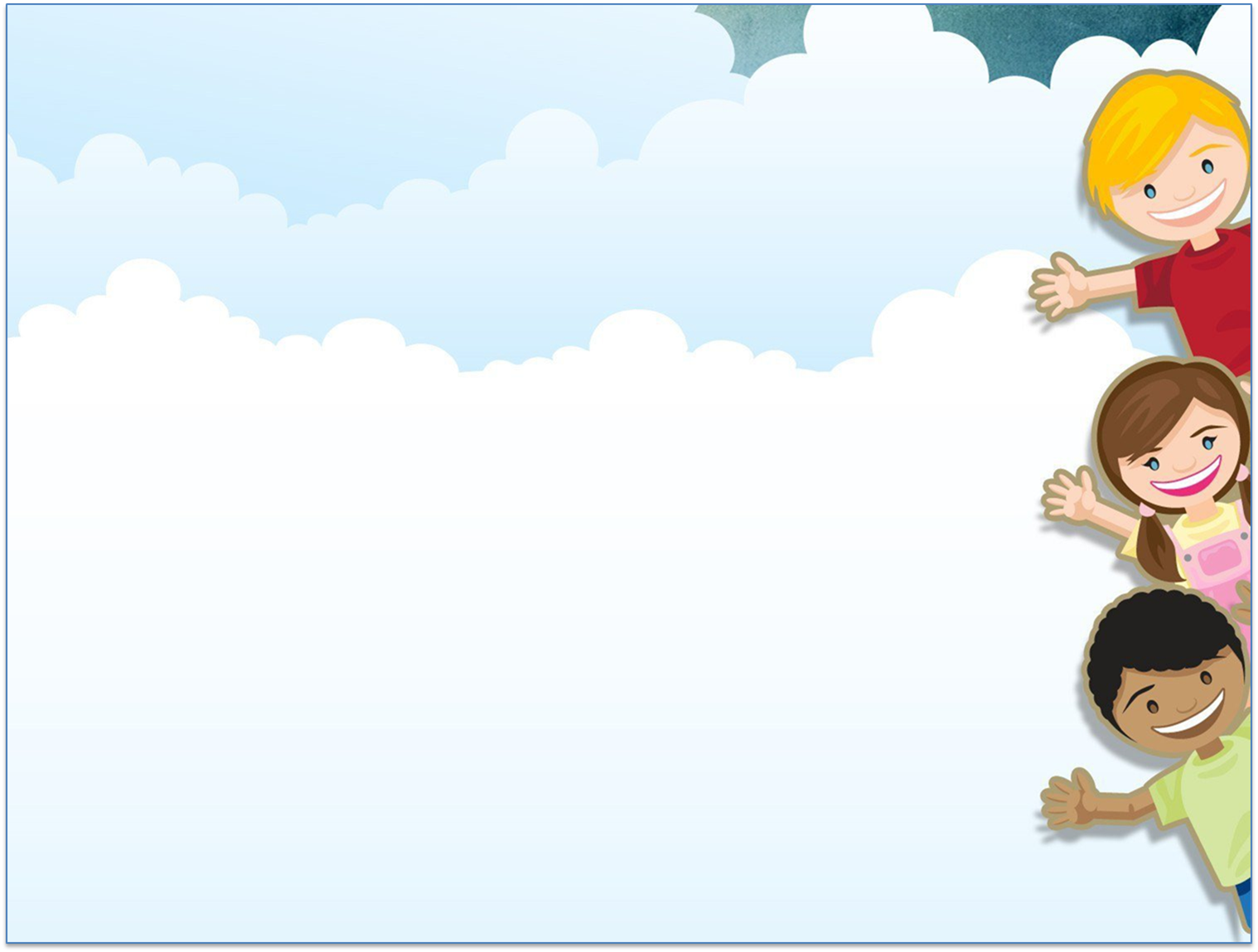 Продуктивная деятельность
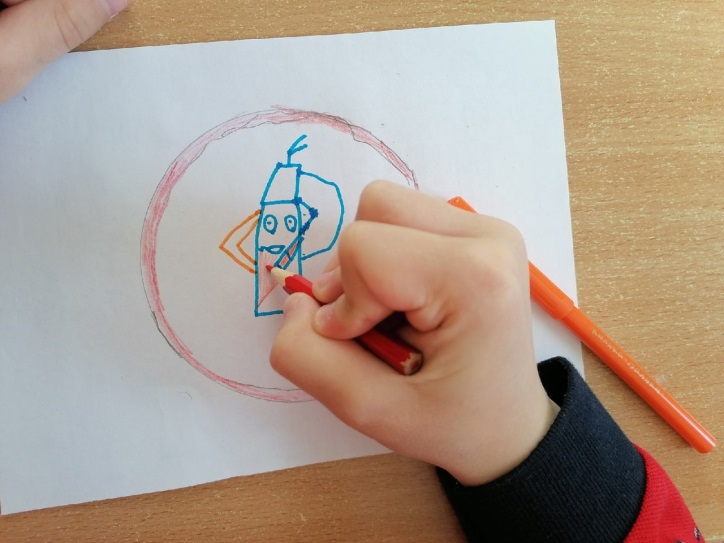 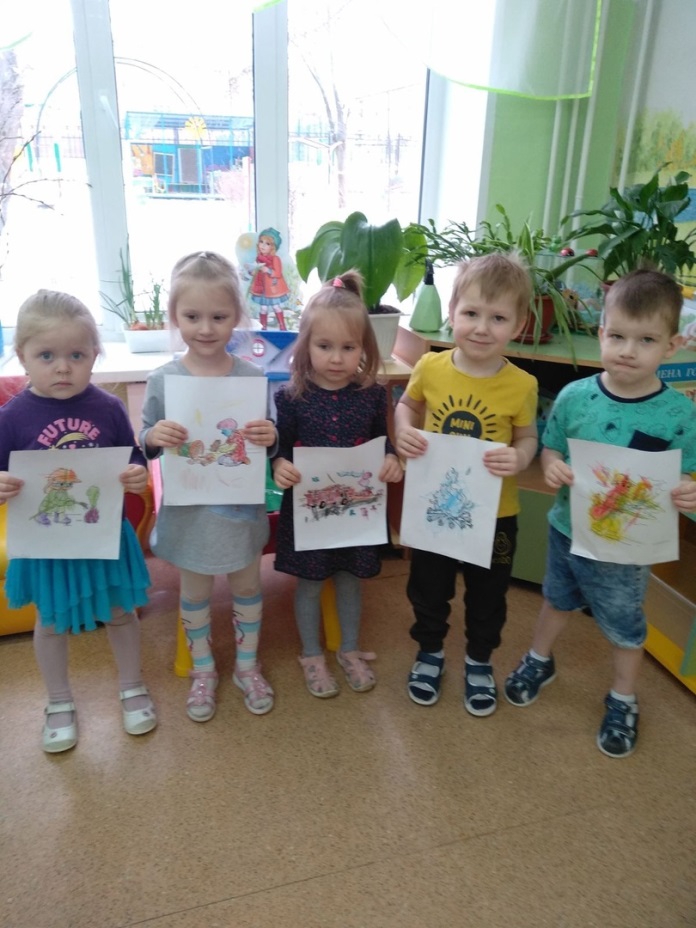 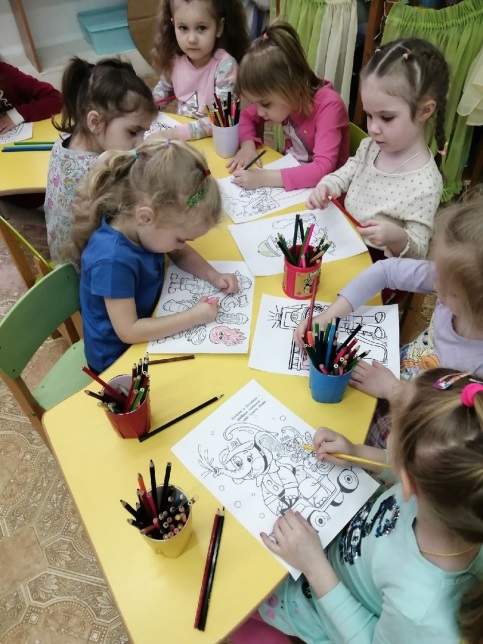 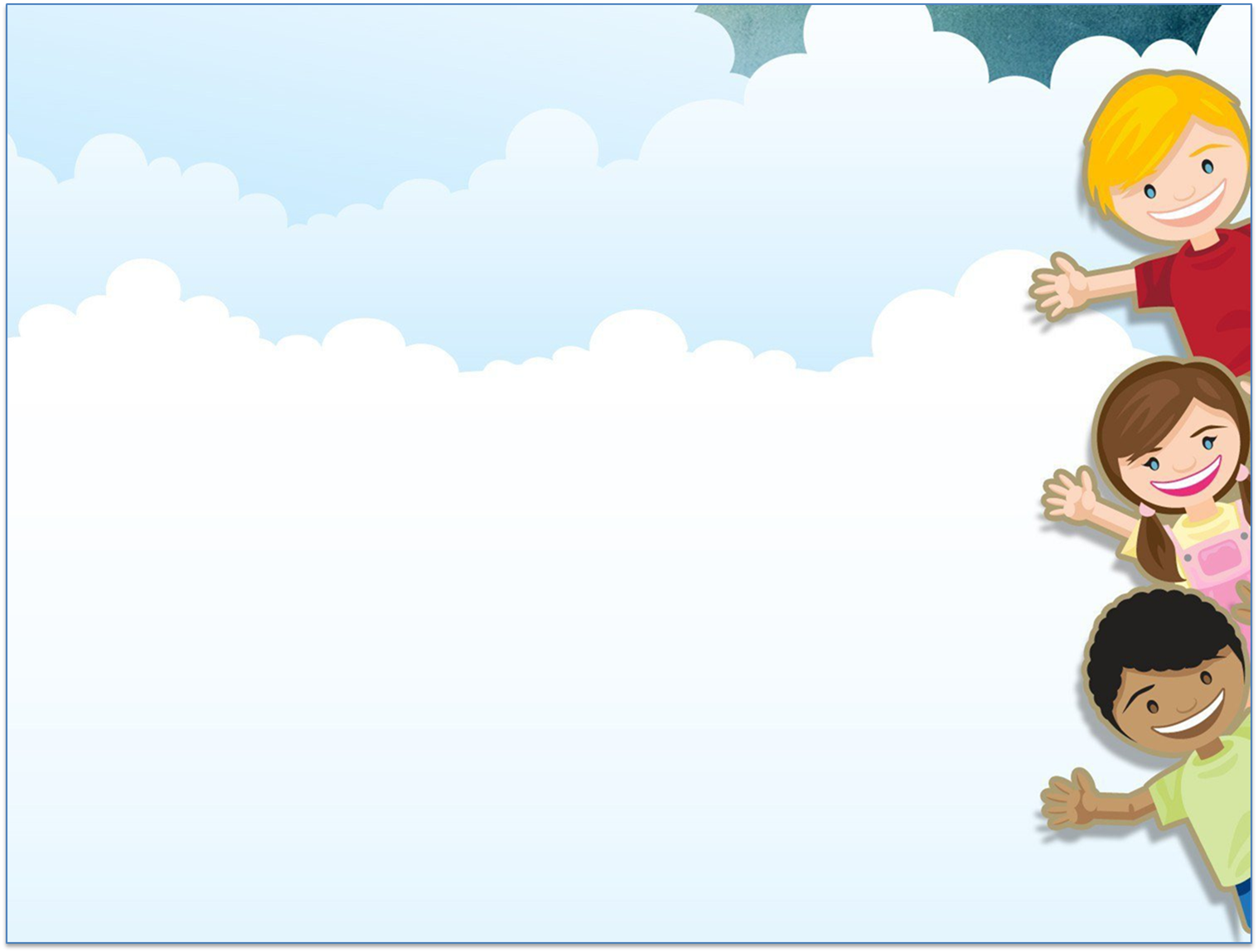 Помогает формированию правил безопасности художественная литература.
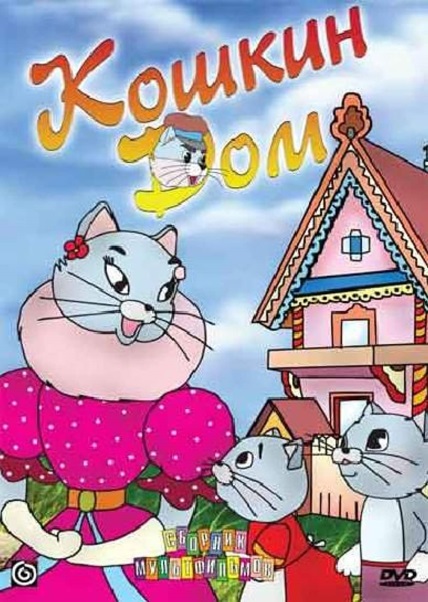 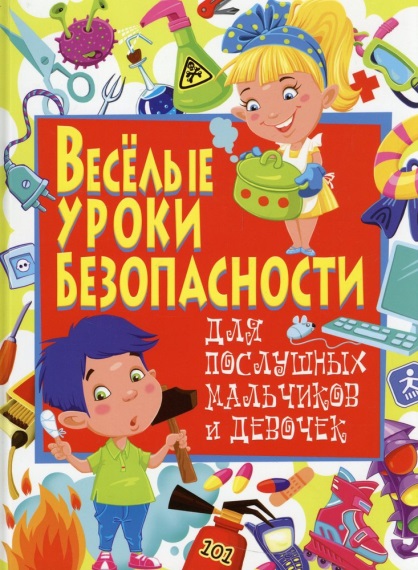 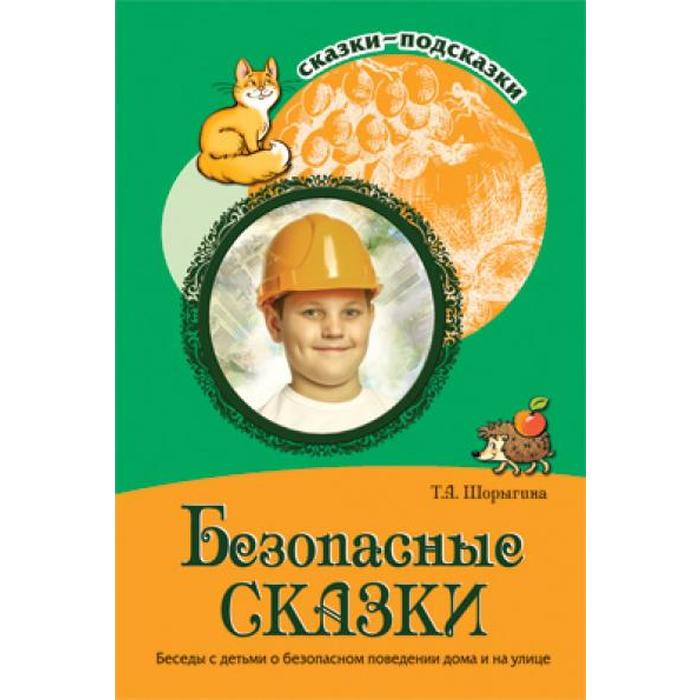 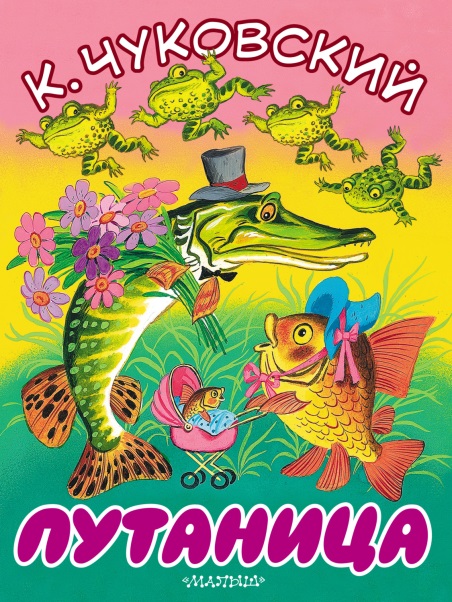 Театрализованная деятельность
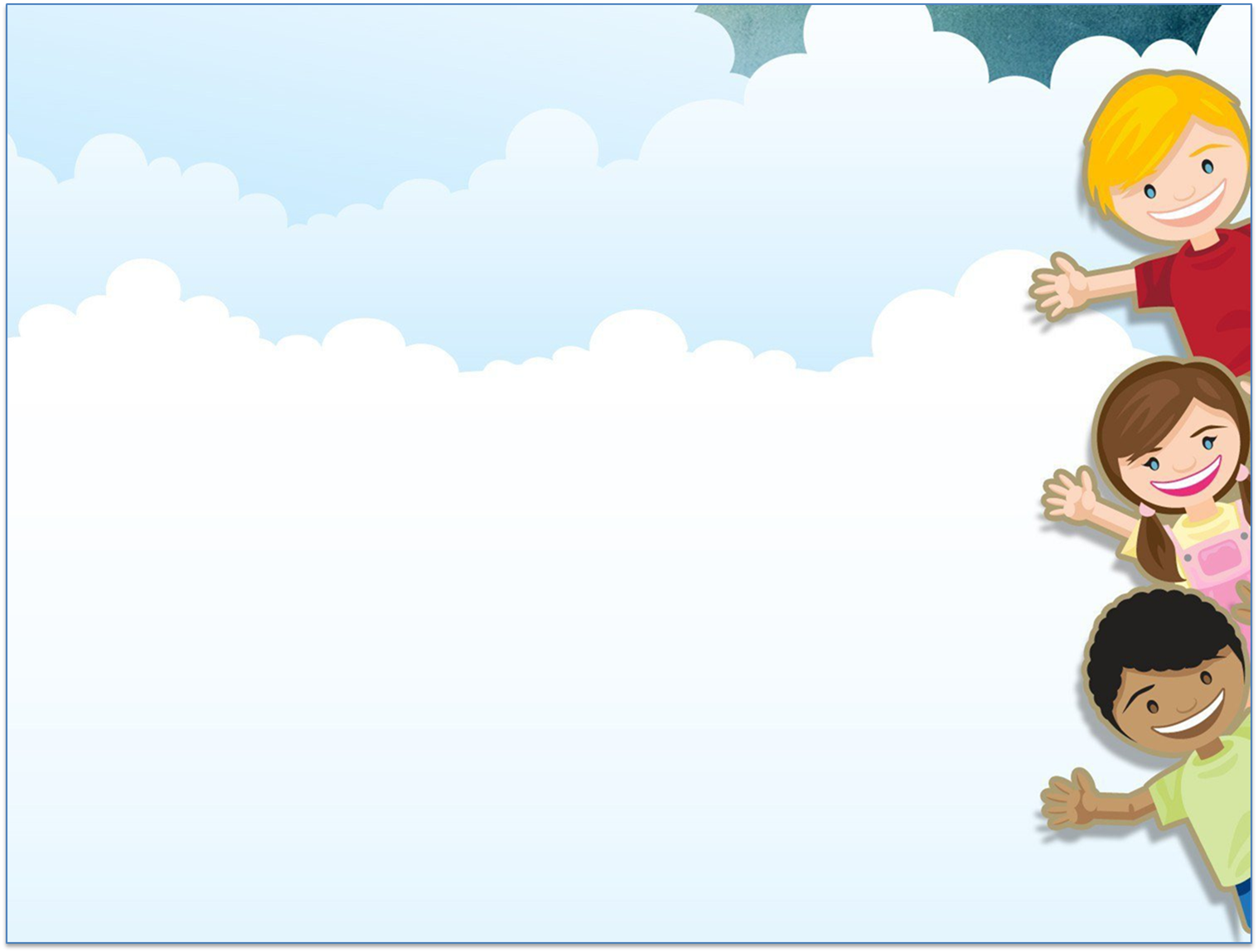 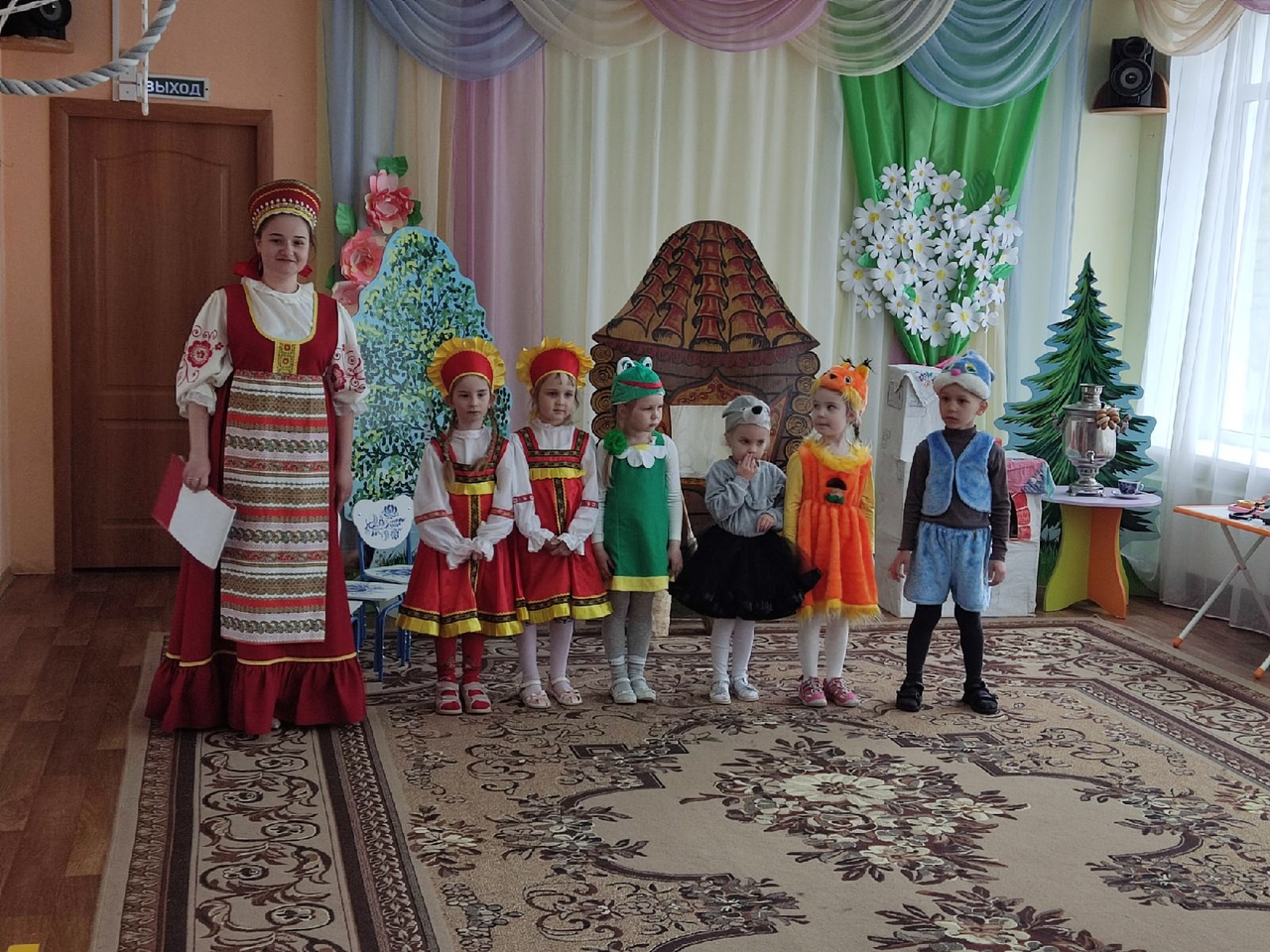 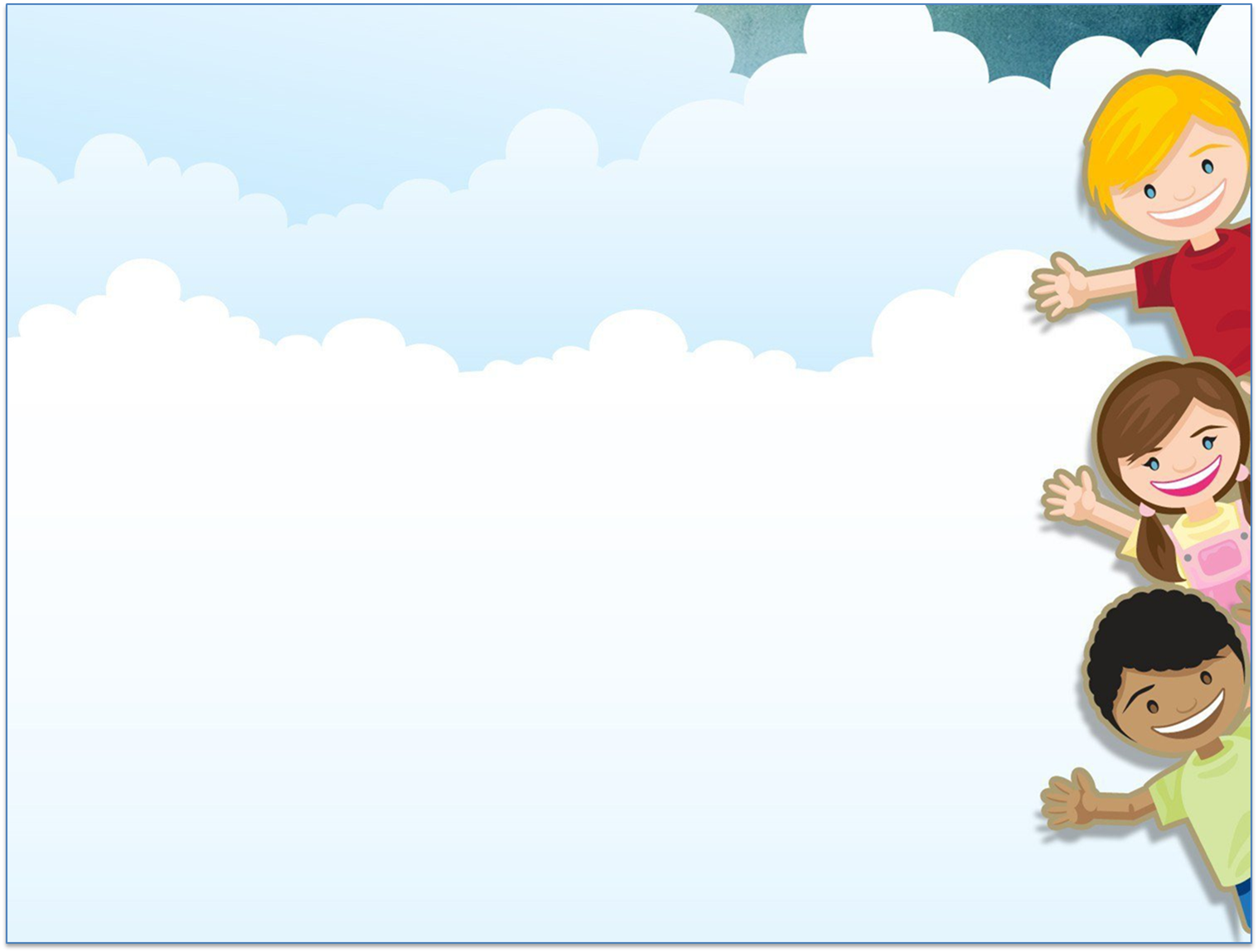 Работа с родителями.
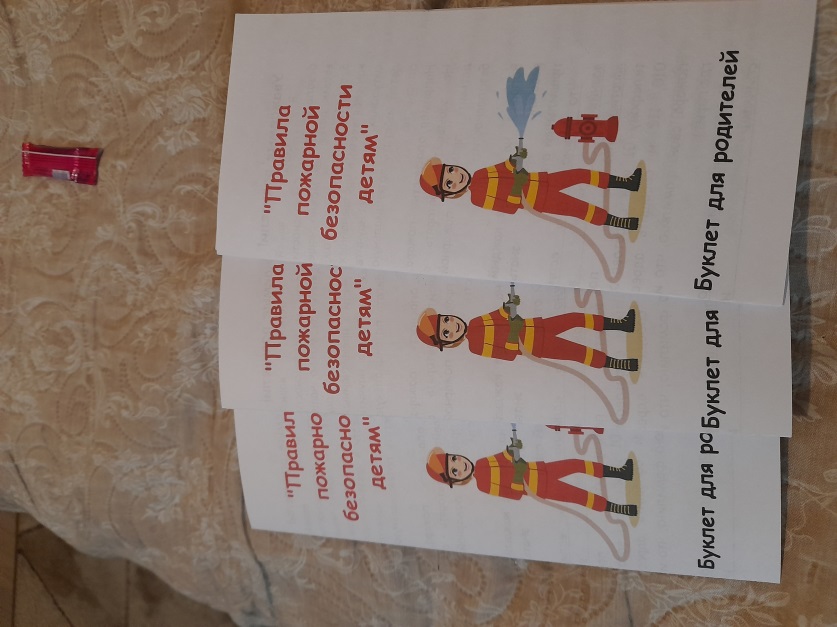 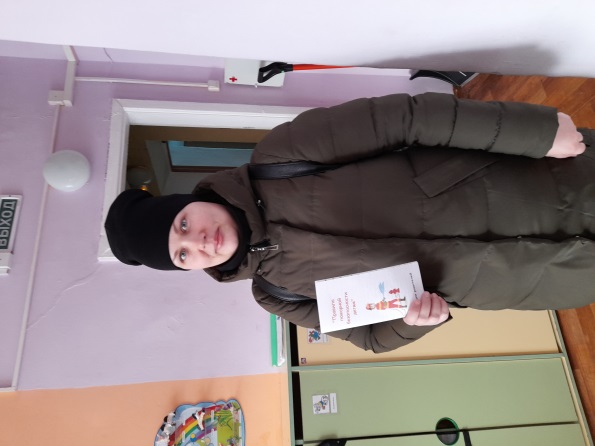 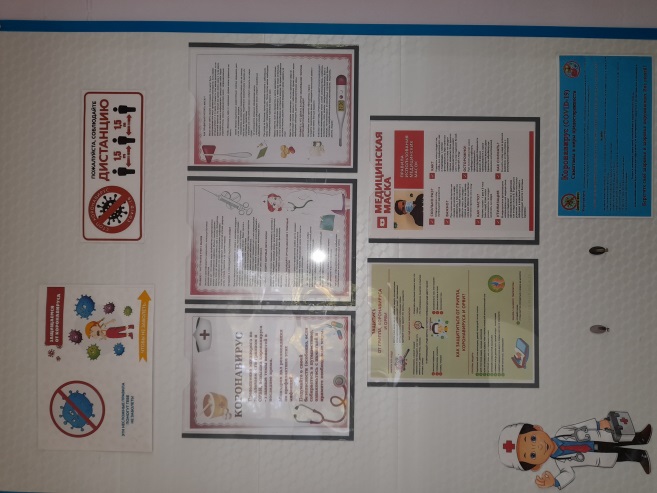 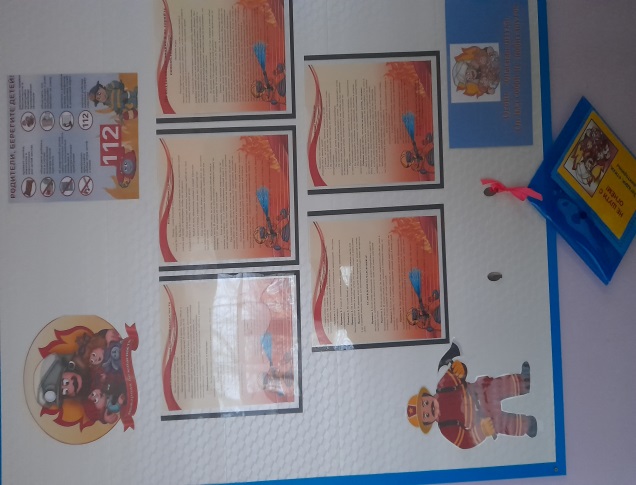 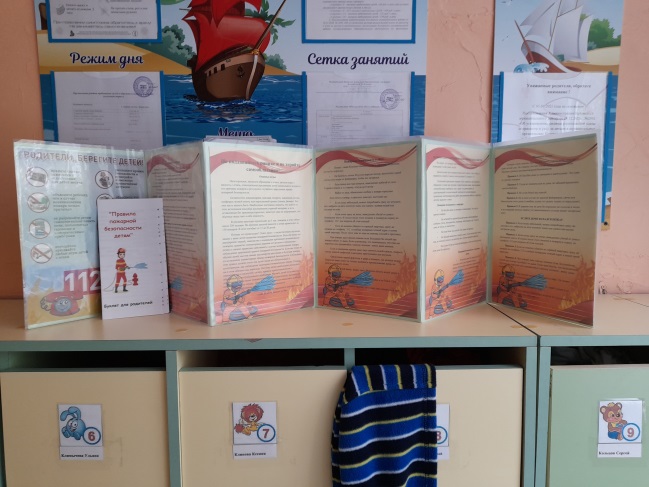 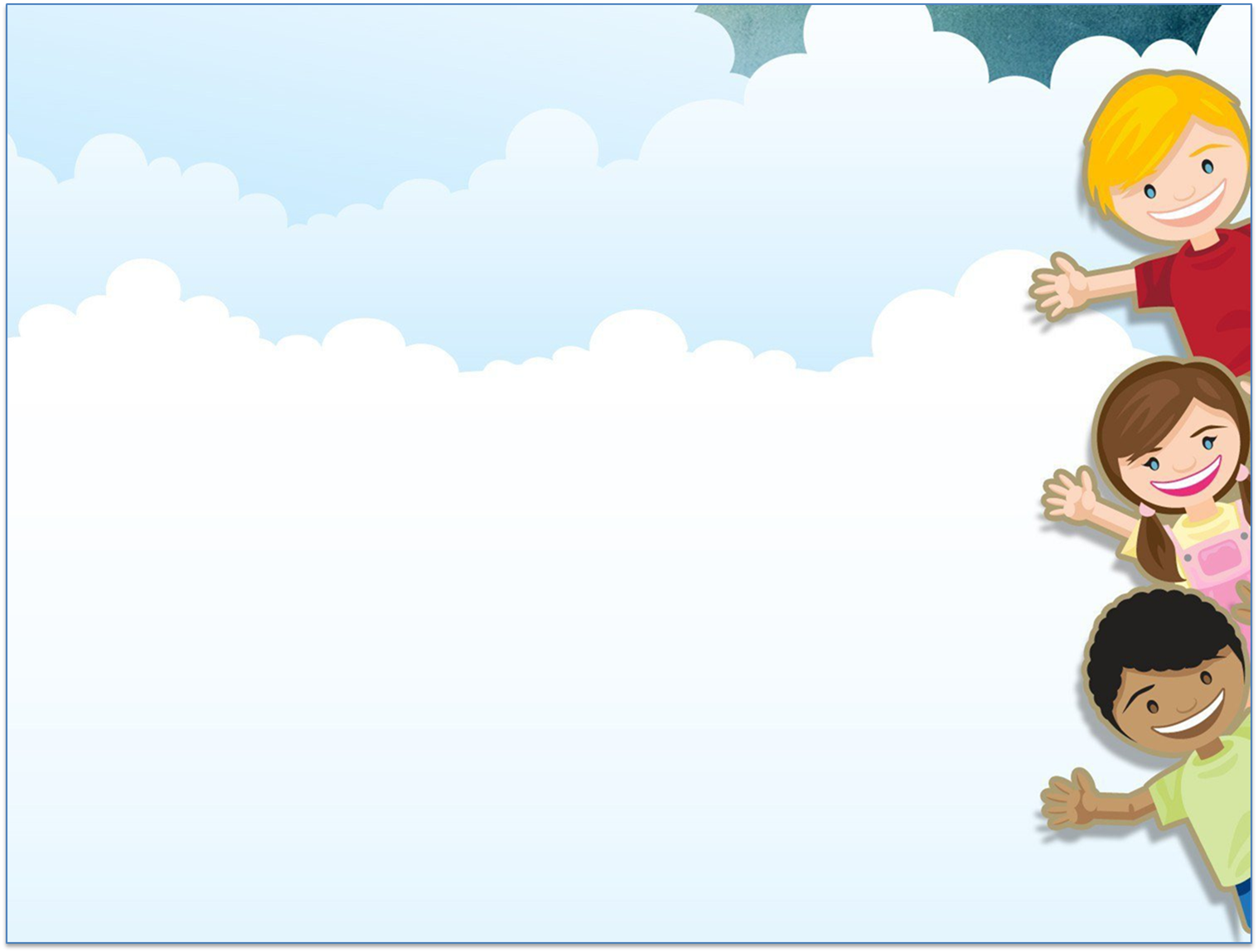 Спасибо за внимание!!!